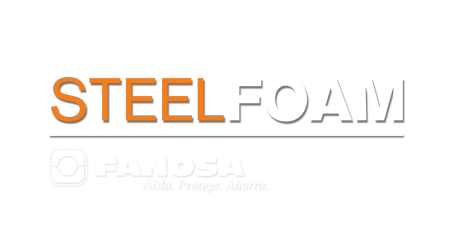 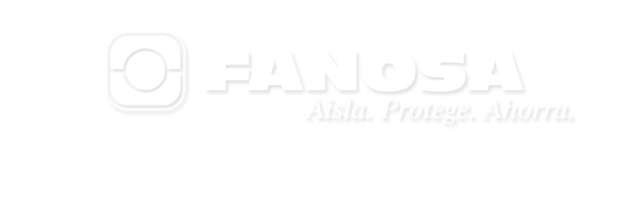 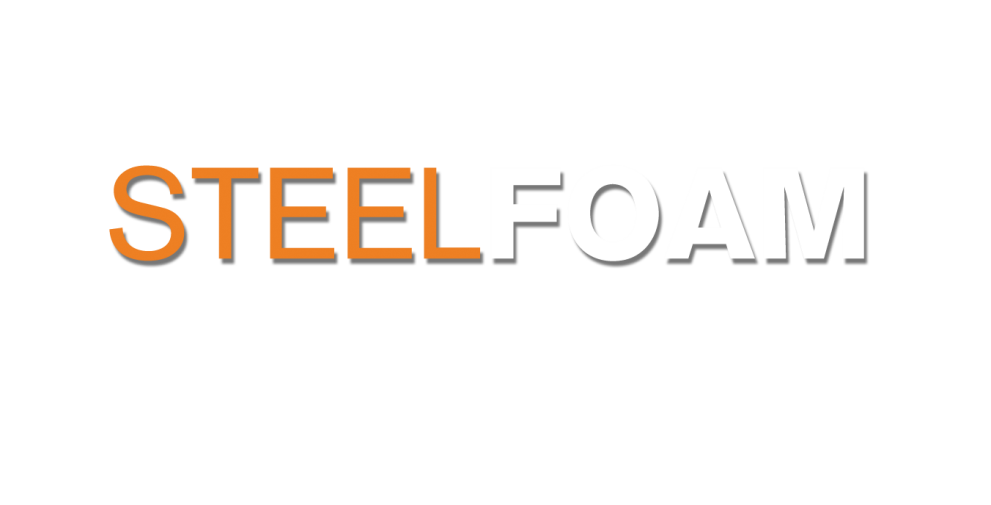 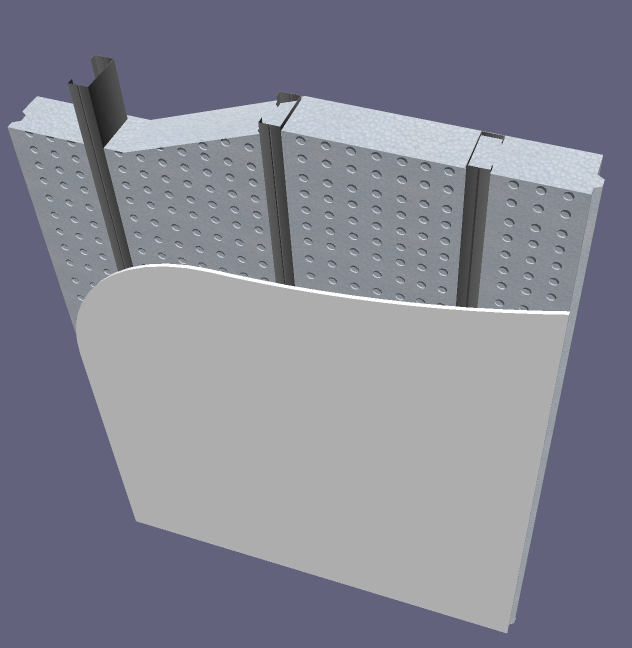 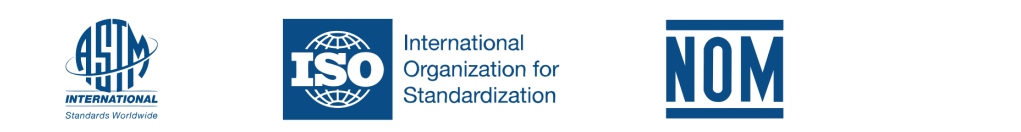 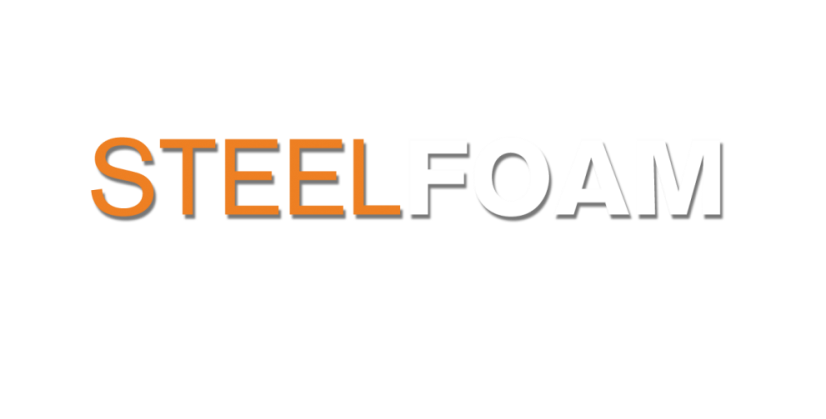 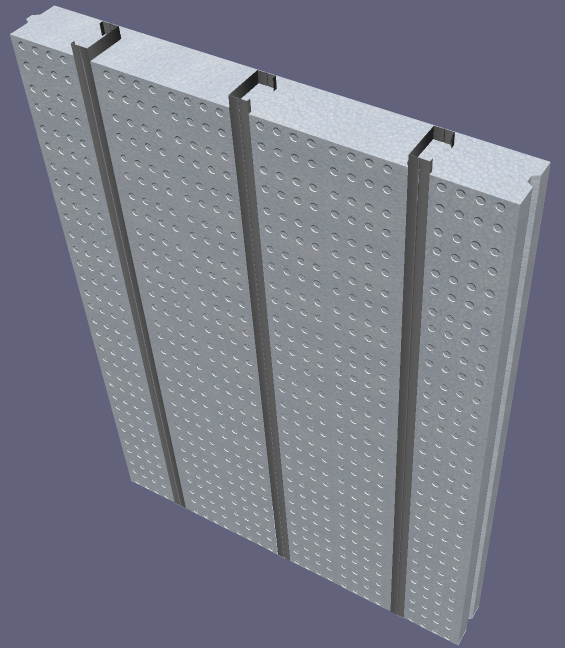 ES UN PANEL AISLANTE USADO COMO MURO TAPÓN, CORTINA Y DIVISORIO. 

ESTÁ FABRICADO CON POLIESTIRENO (EPS), EN ALTA DENSIDAD de 20 kg/m³ con opción a  16 kg/m³.

CUENTA CON 3 CANALES METÁLICOS INTERNOS CALIBRE 20 QUE SIRVEN PARA LA FIJACIÓN DE CUALQUIER RECUBRIMIENTO EN AMBAS CARAS


STEELFOAM MURO TIENE LA CUALIDAD DE SER EXCELENTE AISLANTE TÉRMICO
TIPO DE INSTALACIÓN
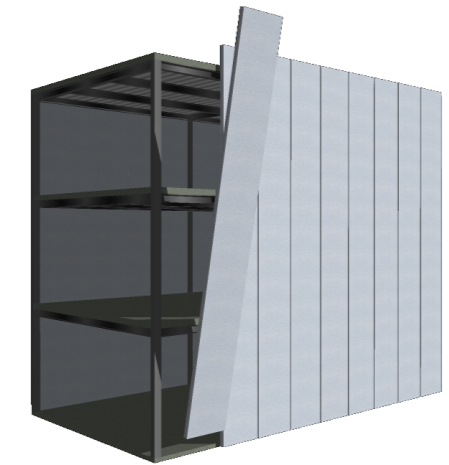 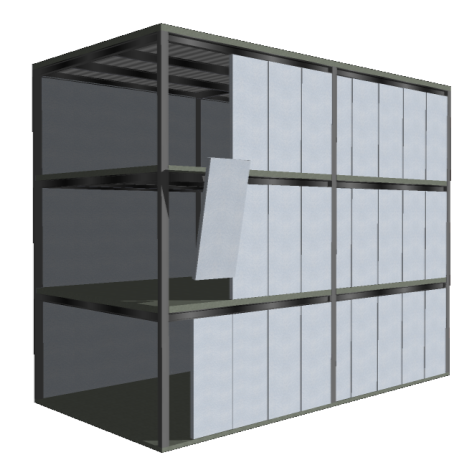 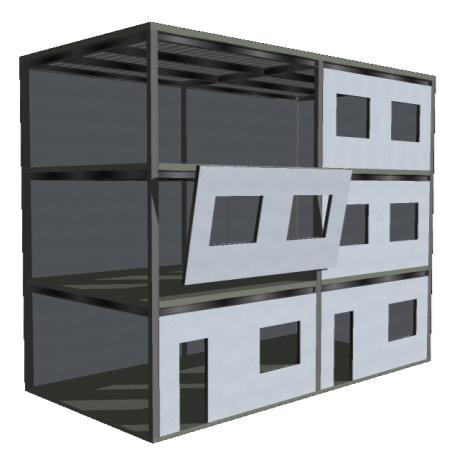 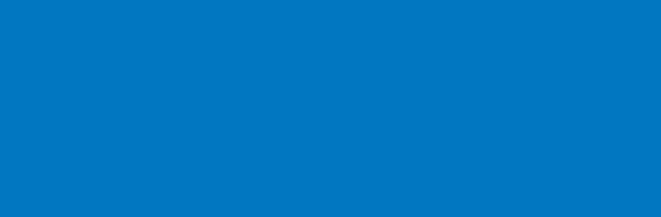 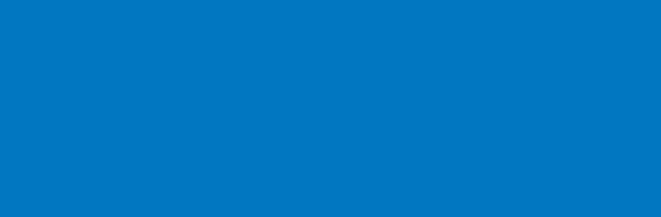 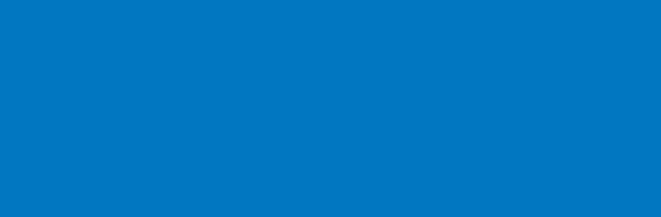 INSTALACIÓN DEL PANEL DE PISO A LOSA DE CADA NIVEL, EN FORMA DE TAPÓN, FUNCIONA TANTO PARA FACHADAS COMO  MUROS DIVISORIOS.
.
PANEL HECHO A LA MEDIDA DEL PROYECTO. 
INCLUYE : VANOS DE PUERTAS Y VENTANAS, LISTO PARA INSTALAR, NO REQUIERE CORTES ADICIONALES EN OBRA .
INSTALACIÓN EXTERNA A LA ESTRUCTURA DEL EDIFICIO, EN FORMA DE CORTINA, UNA SOLA PIEZA CUBRE VARIOS NIVELES.
PRESENTACIÓN
CADA PIEZA MIDE 1.22 MTS. DE ANCHO Y SE SUMINISTRA A LA ALTURA DEL PROYECTO.
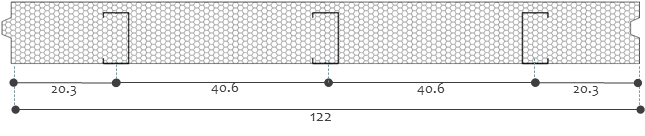 POSTES METÁLICOS G60,  CON PASES PARA INSTALACIONES @ 2’,  DE4 X 2” CAL. 20
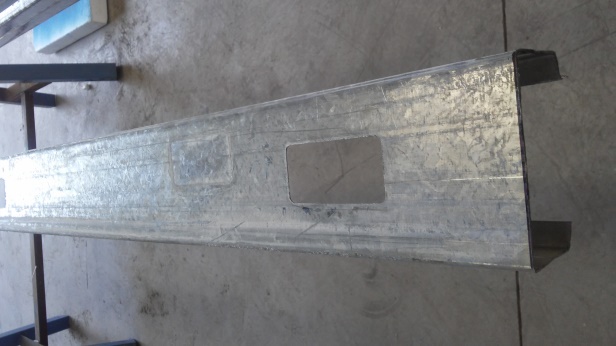 [Speaker Notes: FY:33 KSI, Fu:45 ksi o mayor]
PRESENTACIÓN
RESISTENCIA TÉRMICA POR ESPESORES
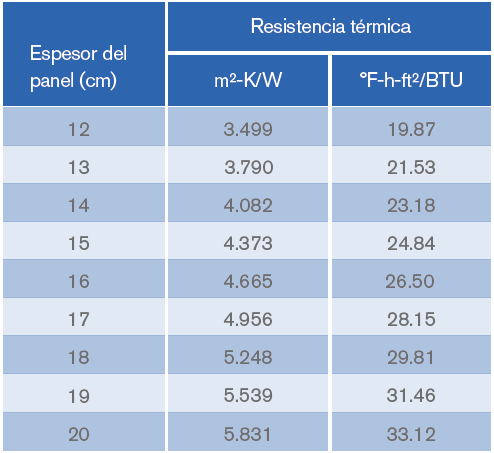 RECUBRIMIENTOS
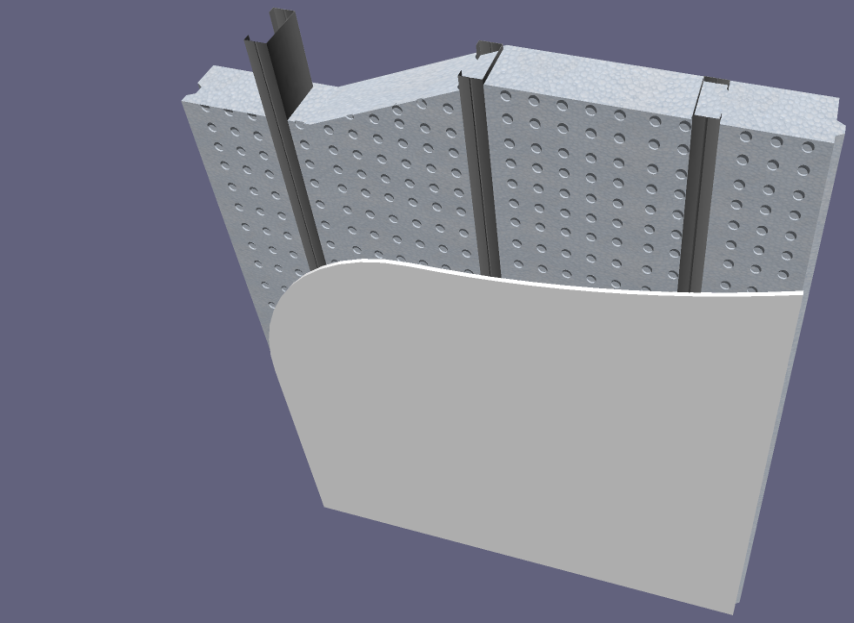 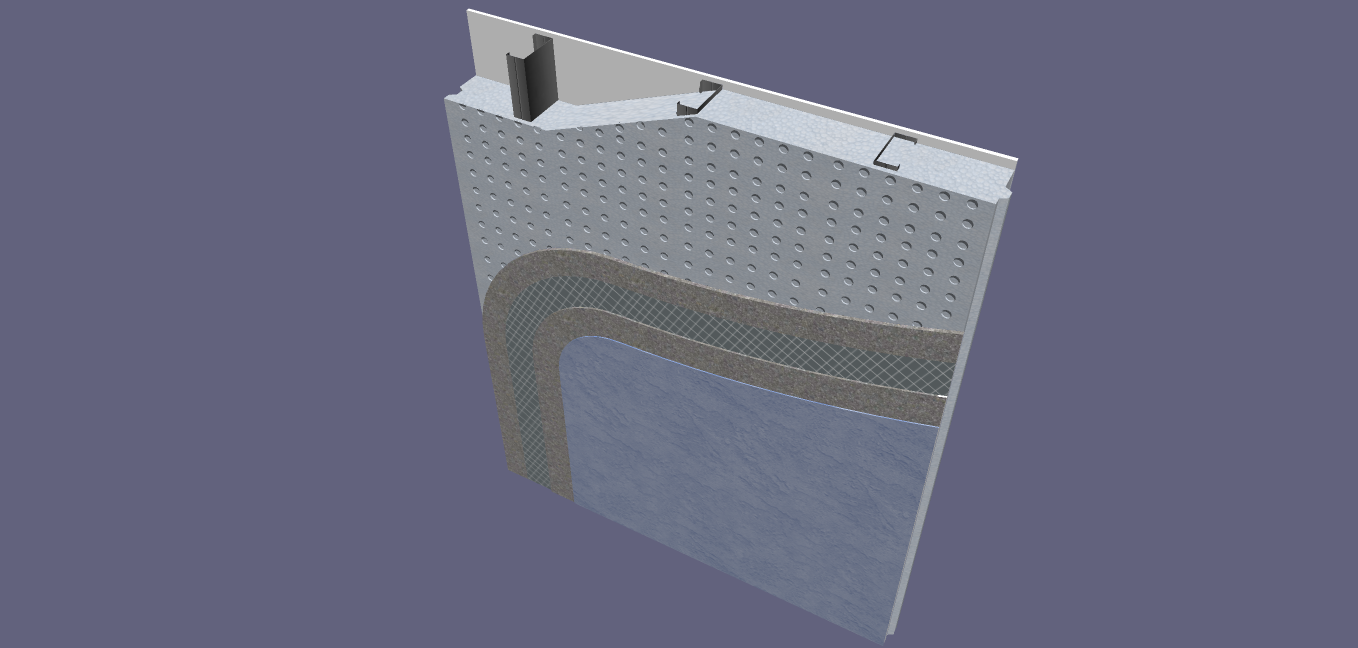 Postes de 
lámina galvanizada
Poliestireno 
Expandido (EPS)
Tablaroca
Pasta acrílica
Malla Fibra de Vidrio
Machimbre
Pasta acrílica
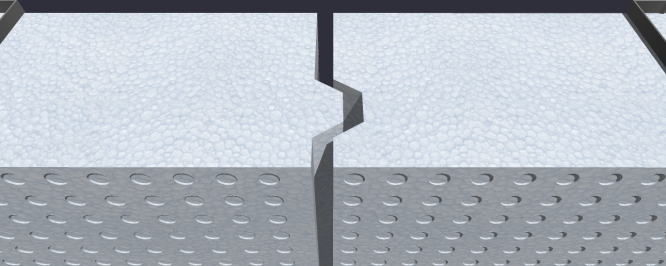 Textura o color
Grabado
VENTAJAS
Es un sistema diseñado y fabricado para cada proyecto en específico, puede ser panel individual listo para instalar o ser una fachada completa incluyendo vanos para puertas y ventanas.

Aislamiento térmico estable a lo largo de la vida útil del inmueble, con lo que se logra  mayor confort al interior del edificio y ahorro en el consumo energético.

Sistema muy ligero, no agrega peso adicional  al edificio.


Rápida y fácil instalación, al ser un panel prefabricado a la medida, con una sola pieza  cubre todos o varios niveles, no requiere mano de obra especializada, lo que disminuye los costos de mano de obra.

Ahorro, No requiere grúas o herramientas especiales. Disminuye drásticamente los tiempos de instalación.


Limpieza al construir, por ser un sistema modular se obtiene nulo desperdicio.
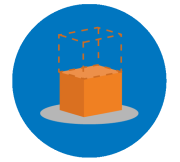 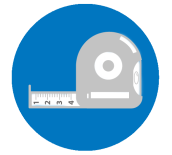 Ideal para ampliaciones y remodelaciones futuras. Flexible a cualquier tipo de diseño.


Por su textura, promueve mejor el anclaje de los recubrimientos.


Seguro es auto extinguible y no es tóxico.

Resistente a la intemperie, no es producto comestible para animales, no propicia salitre, hongos o deterioro por el tiempo, no se oxida o pudre.  por sus componentes Steelfoam es un sistema muy durable.

Facilita la colocación de instalaciones tanto eléctricas como hidráulicas que se ubican en el muro.


Reciclable, es amigable con el medio ambiente, los elementos son reciclables.
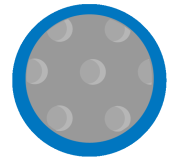 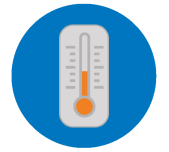 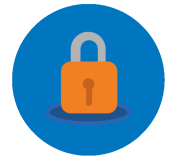 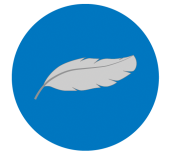 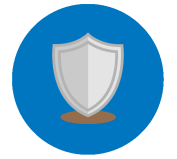 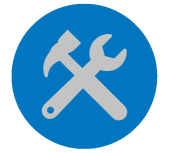 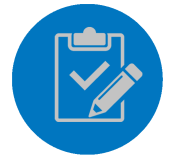 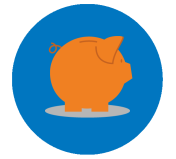 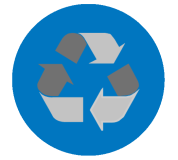 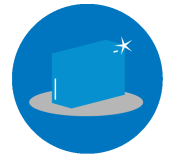 USOS
VIVIENDA
EDIFICIOS EDUCATIVOS
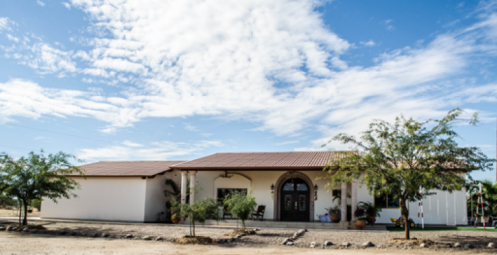 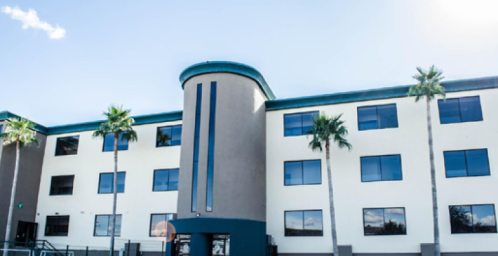 OFICINAS
EDIFICIOS MULTINIVEL
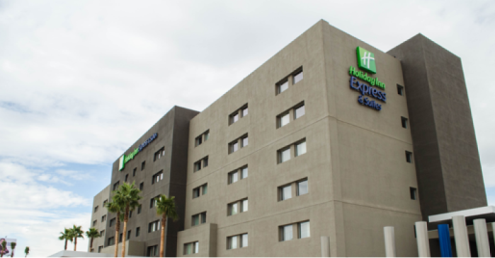 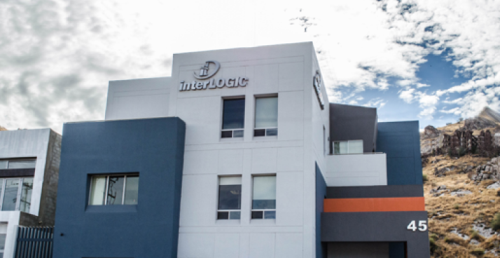 CENTROS COMERCIALES
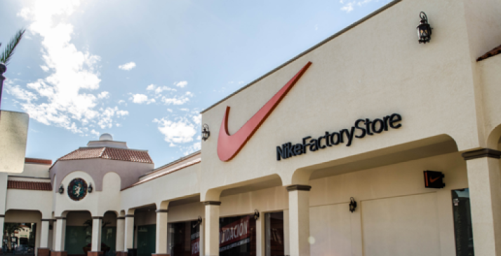 OBRAS
COLEGIO INAM
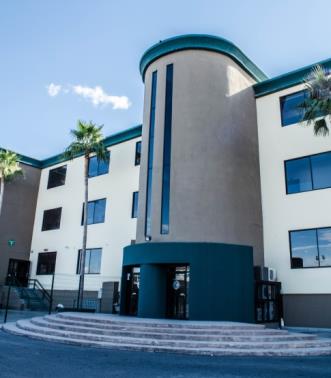 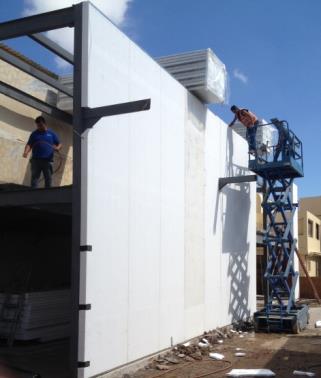 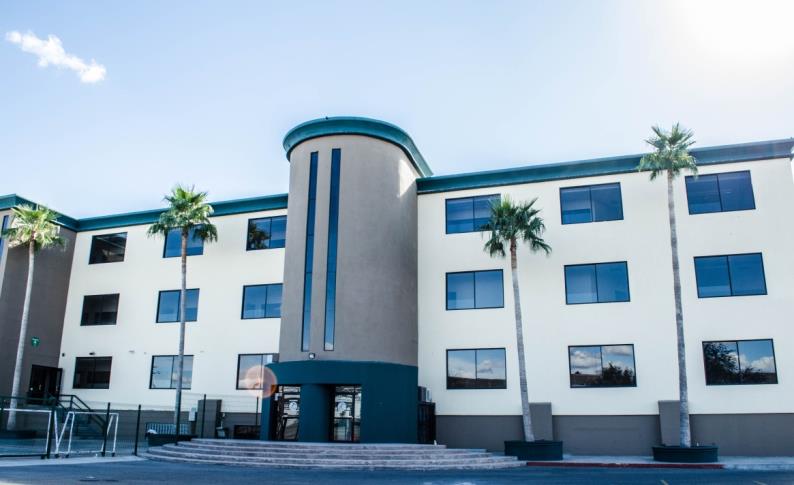 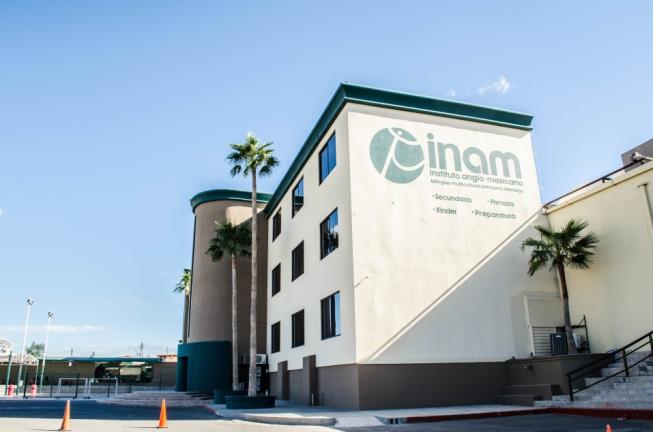 OBRAS
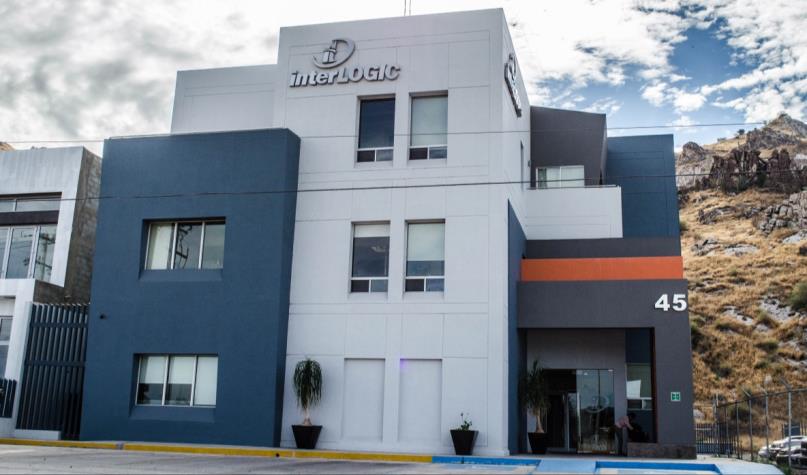 OFICINAS INTERLOGIC
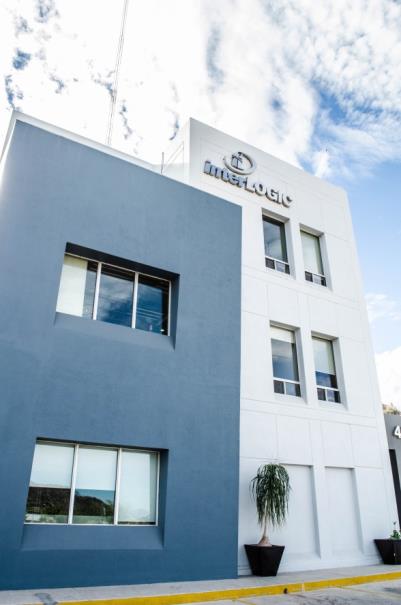 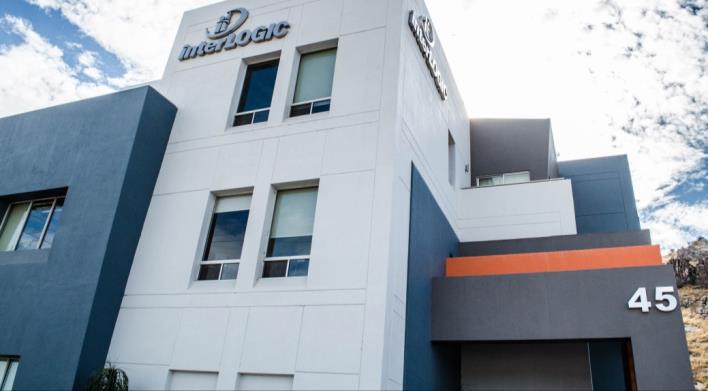 OBRAS
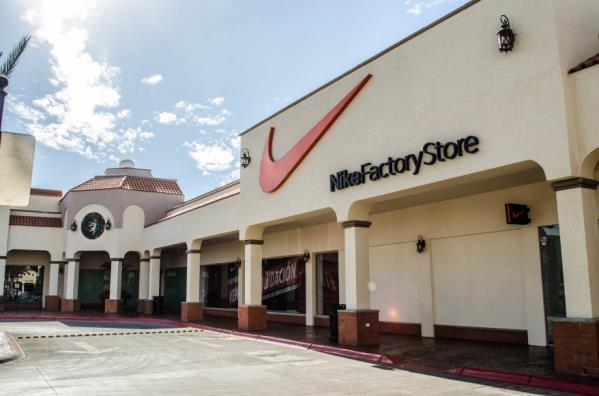 PLAZA DILA
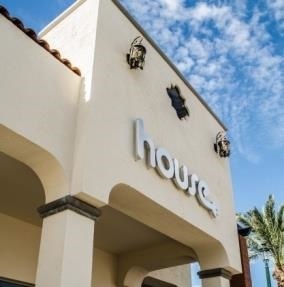 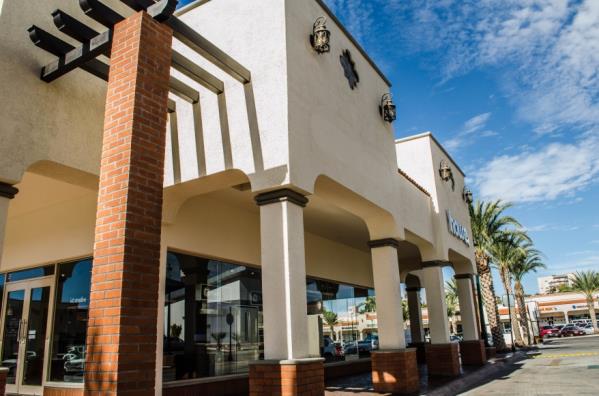 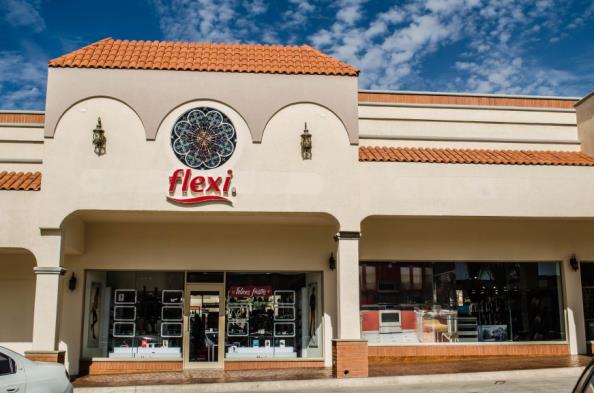 OBRAS
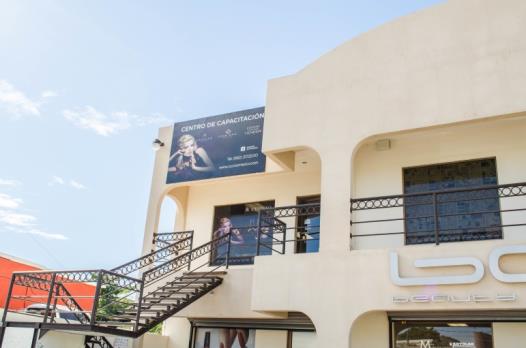 LOCALES MONRROY
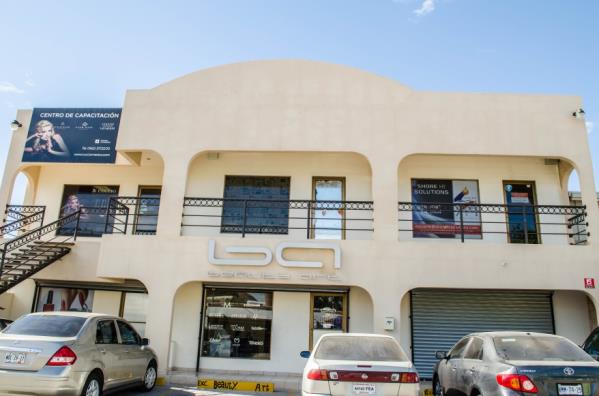 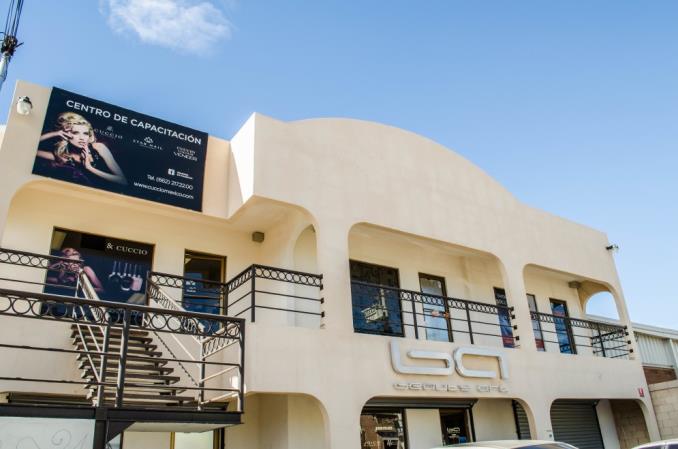 OBRAS
VIVIENDA (SAN PEDRO)
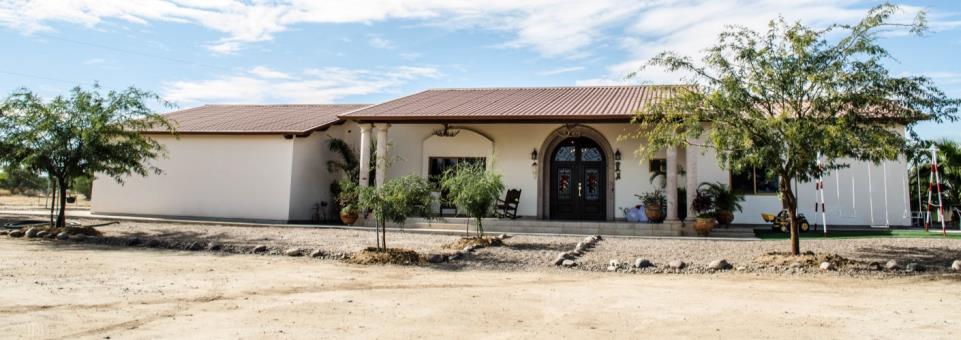 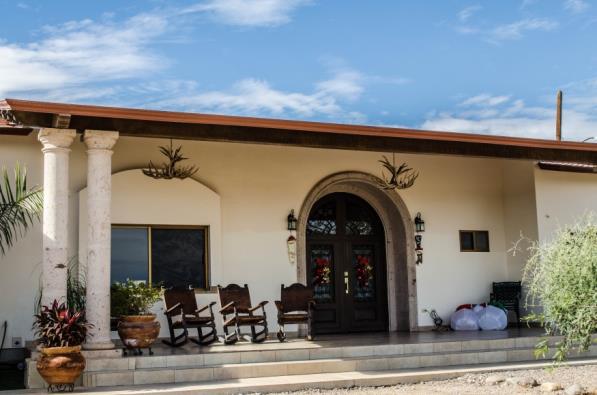 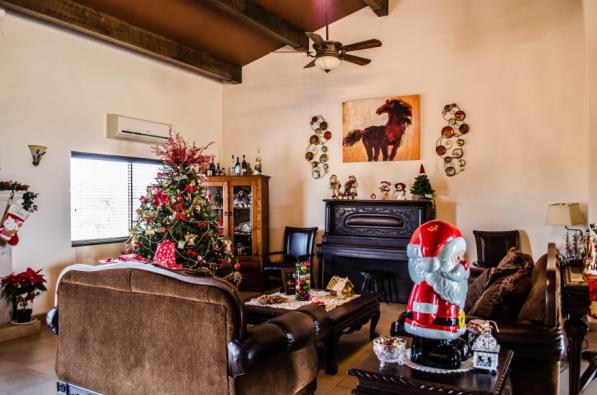 OBRAS
TORRE SKY PITIC
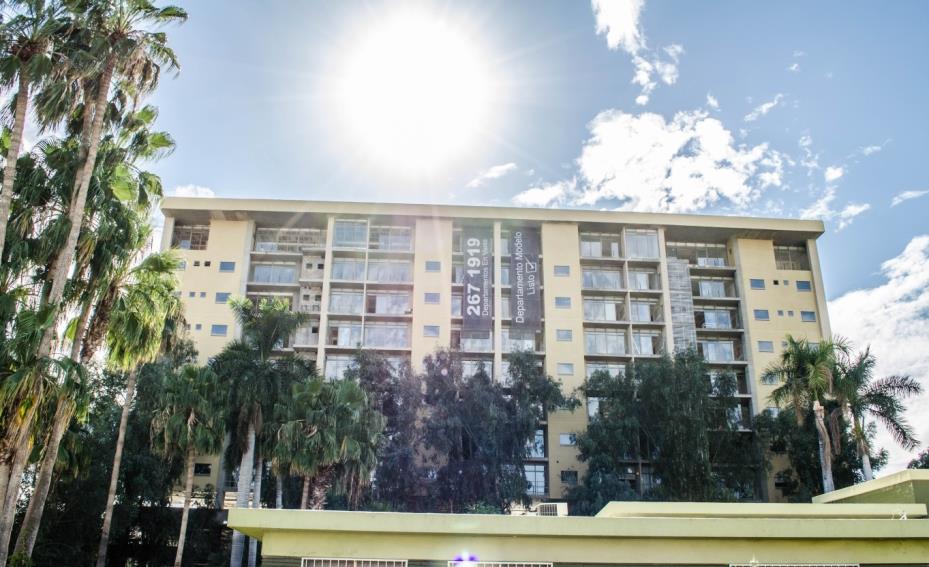 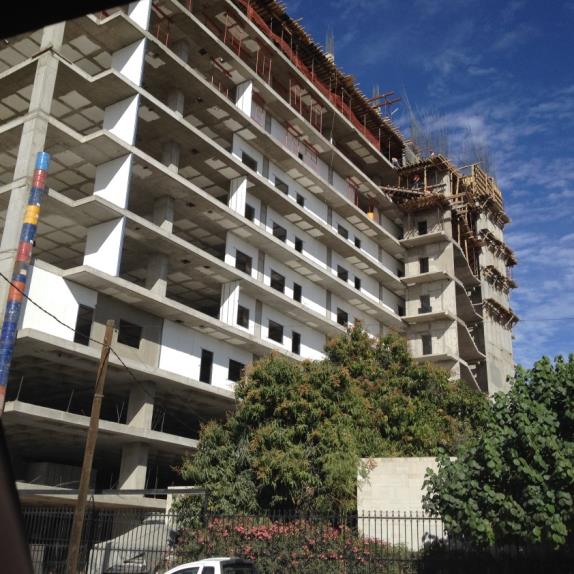 OBRAS
TORRE SKY PITIC
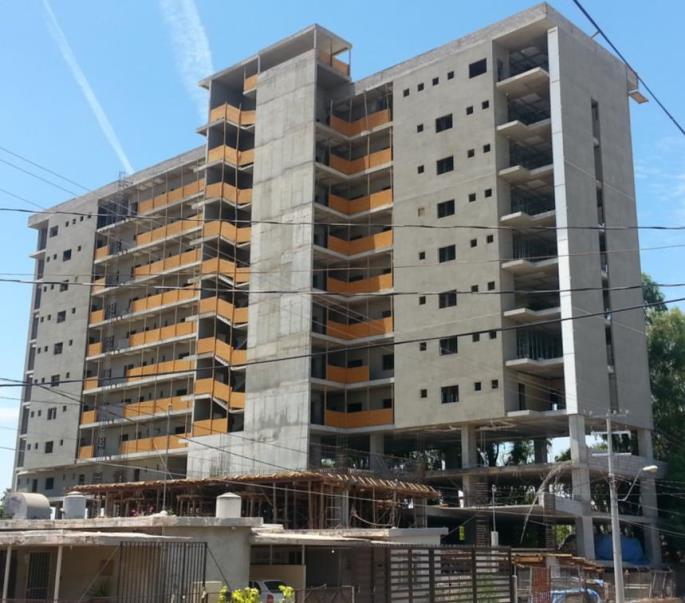 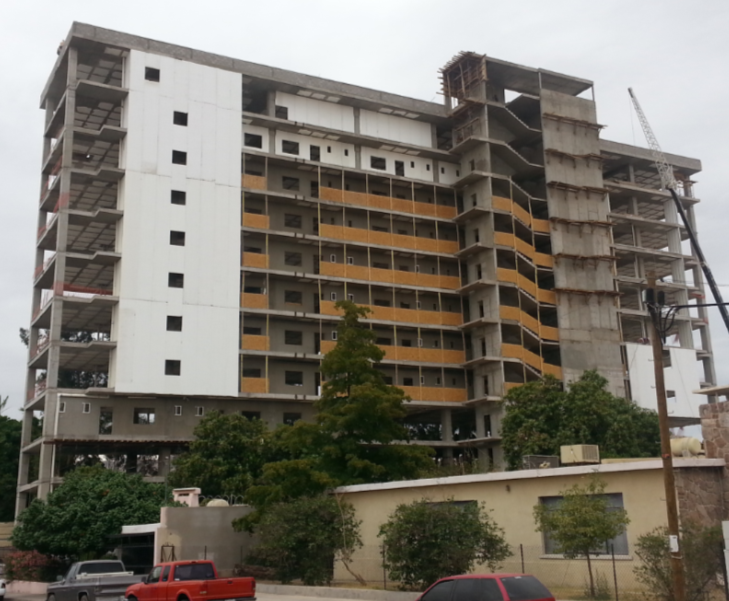 OBRAS
TORRE SKY PITIC
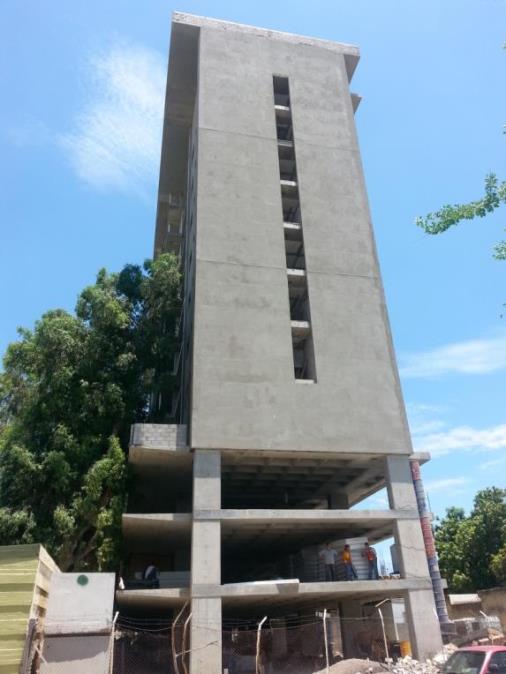 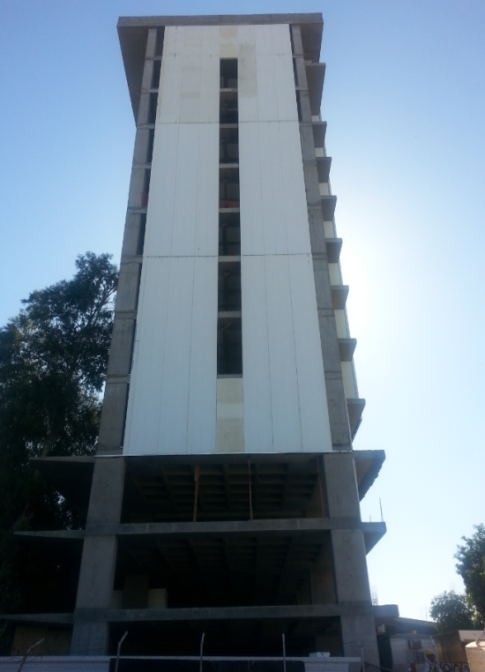 OBRAS
HOTEL HOLYDAY INN
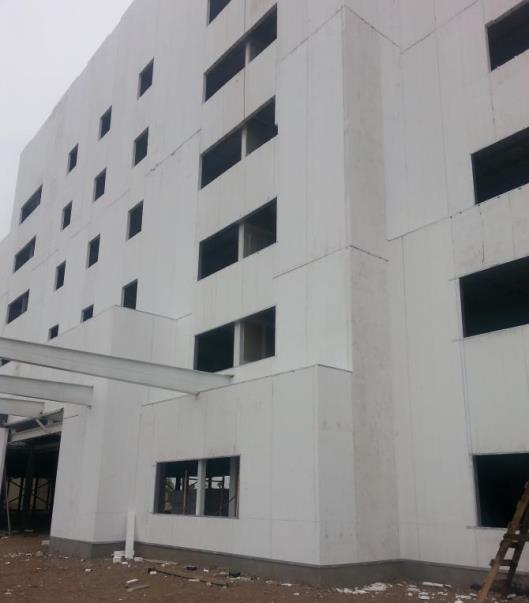 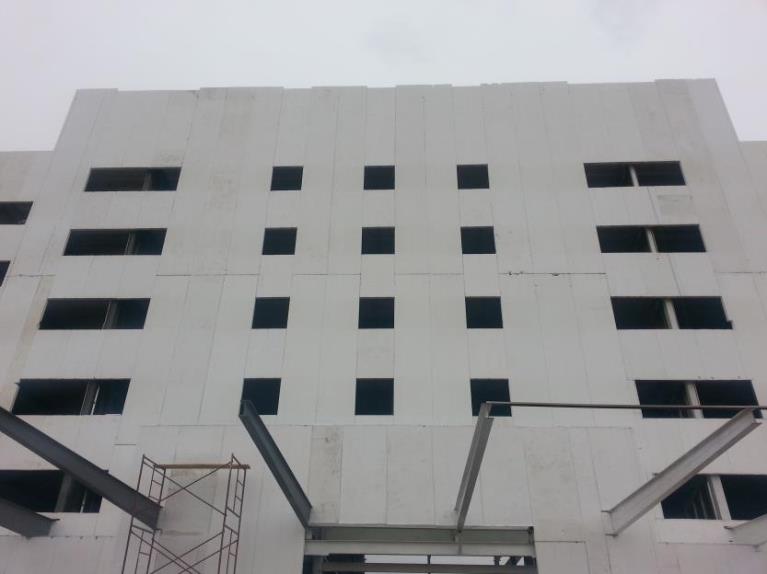 OBRAS
HOTEL HOLYDAY INN
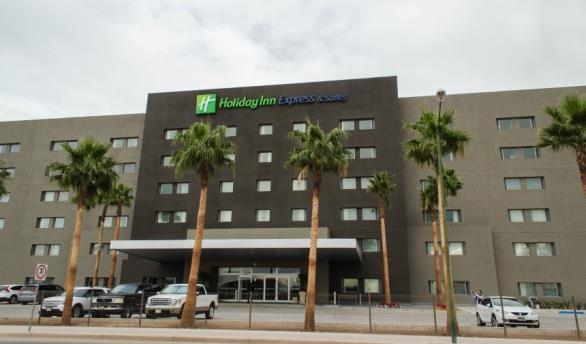 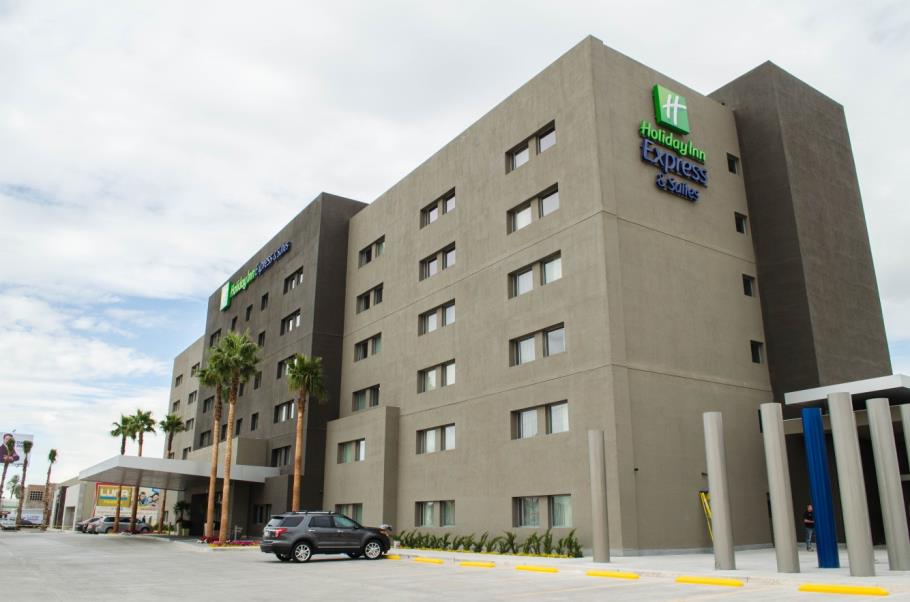 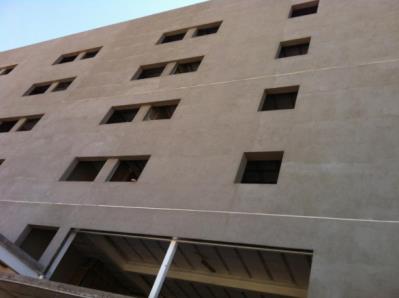 OBRAS
POLICLÍNICA ISSSTESON
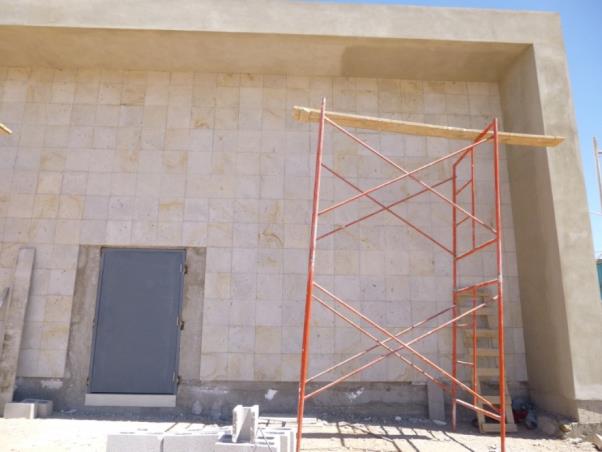 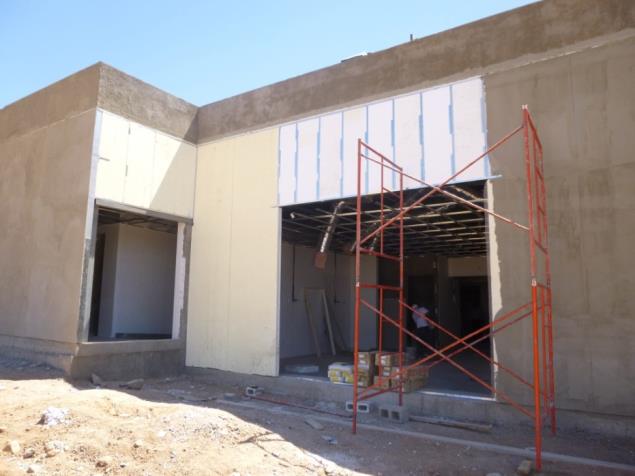 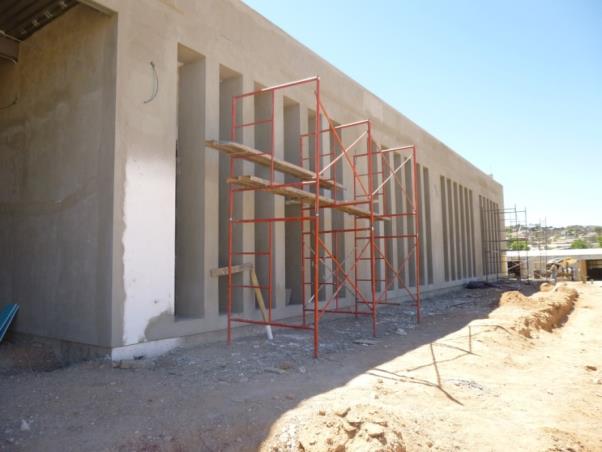 OBRAS
POLICLÍNICA ISSSTESON
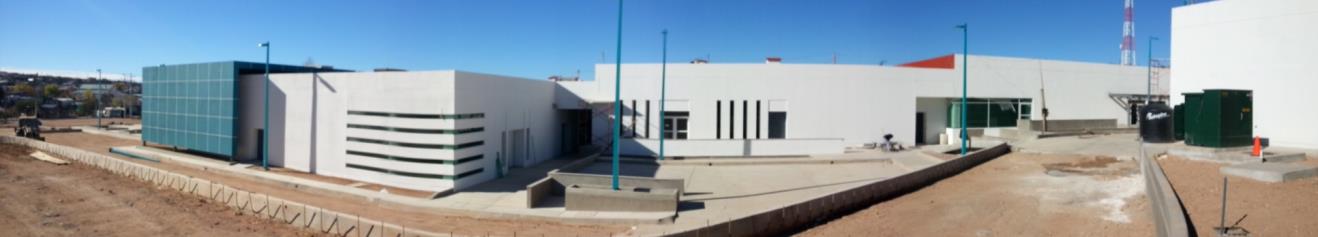 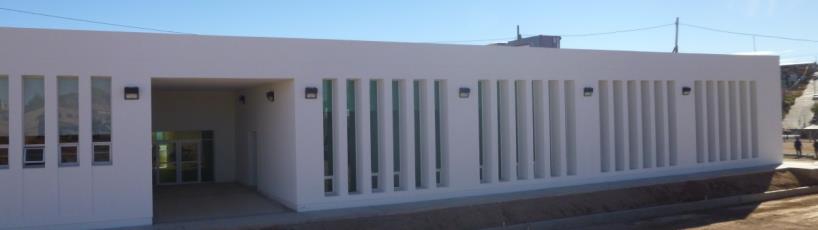 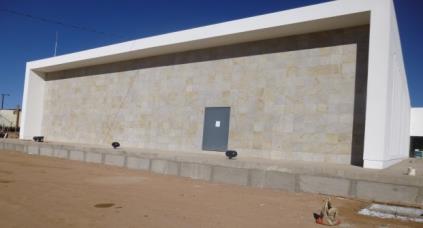 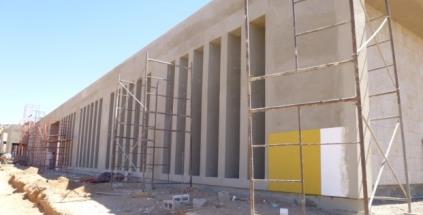 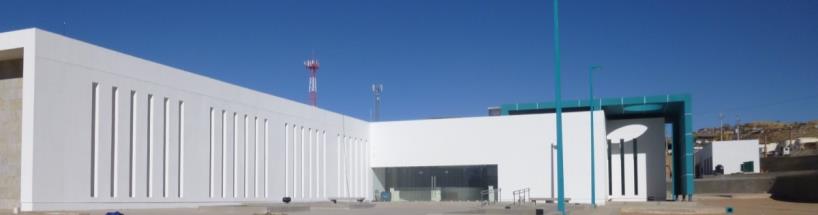 OBRAS
CONSTRUPLAN
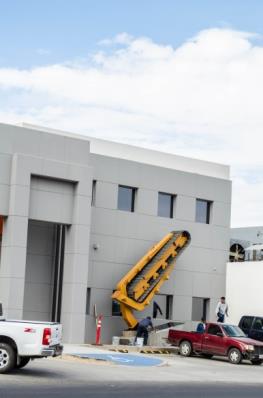 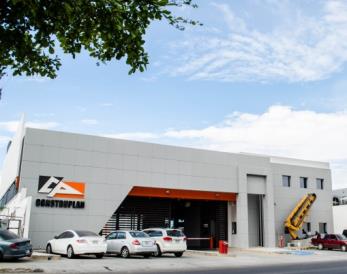 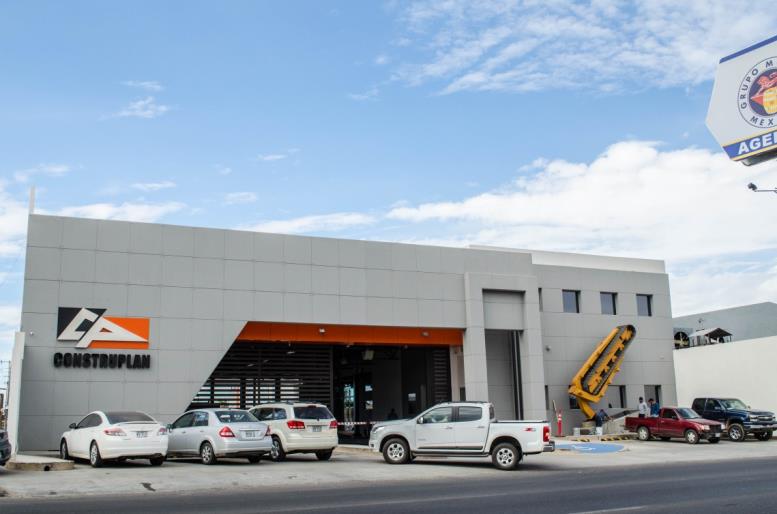 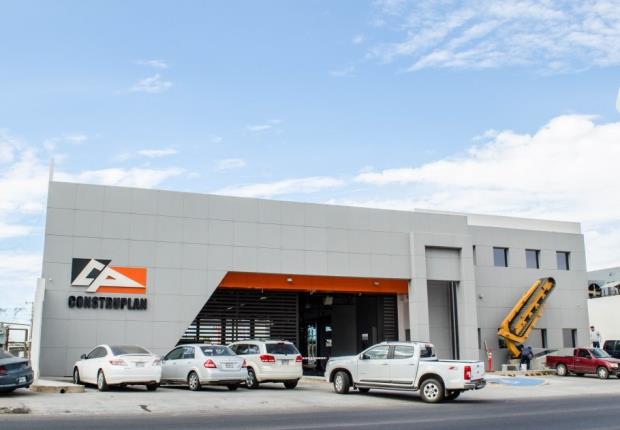 OBRAS
Instituto Mexicano del Seguro Social (IMSS)
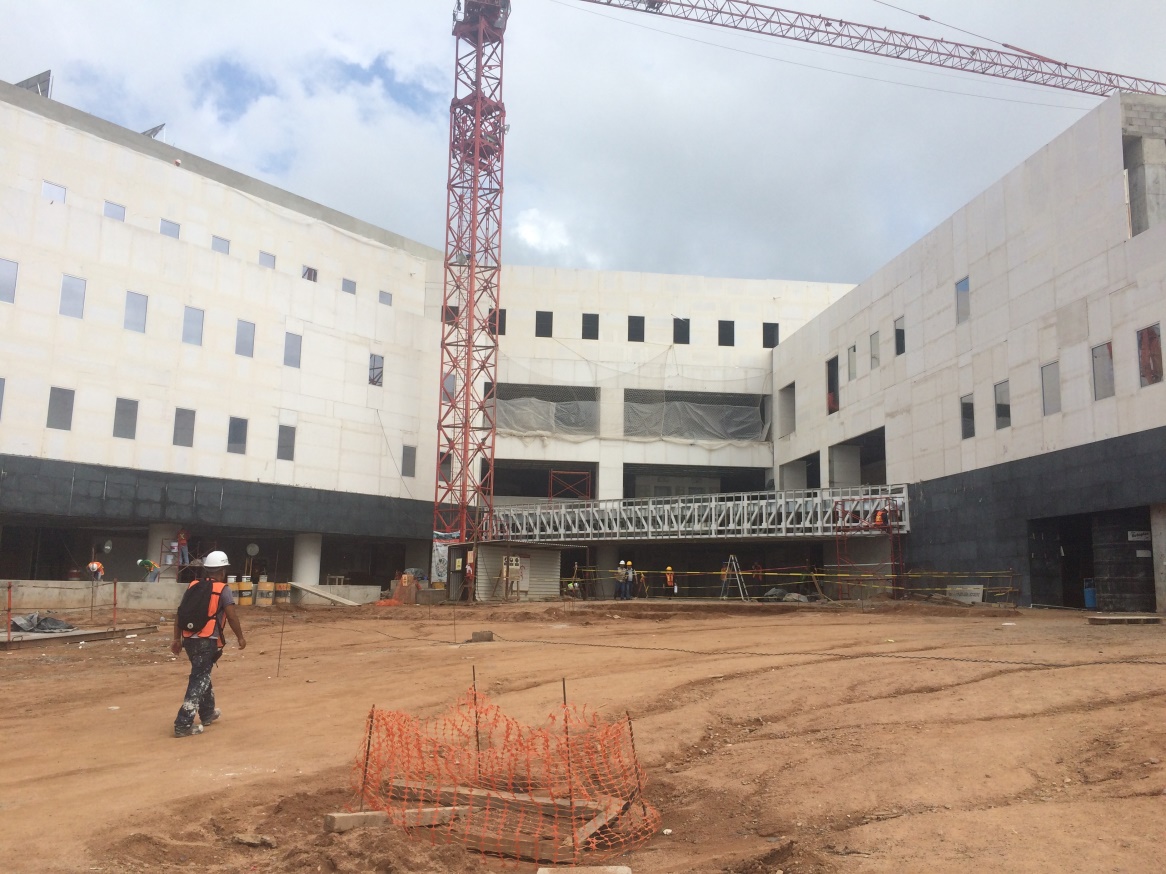 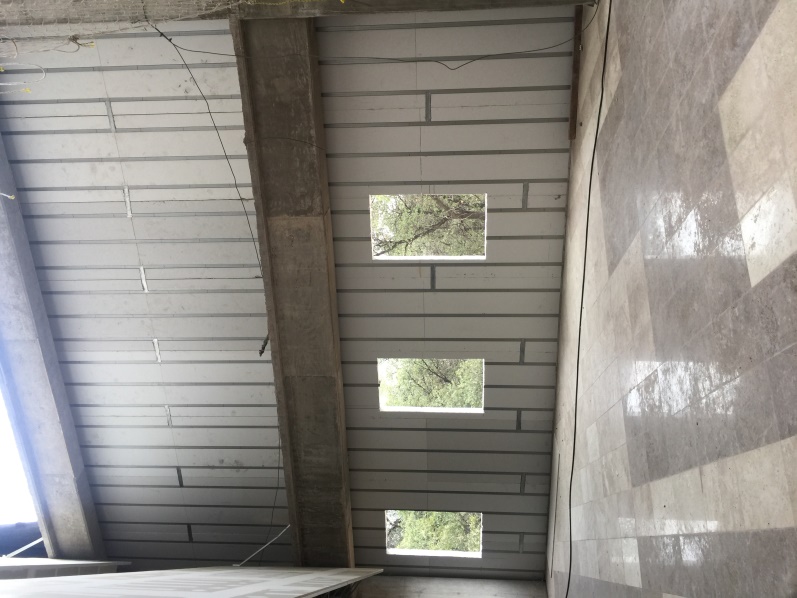 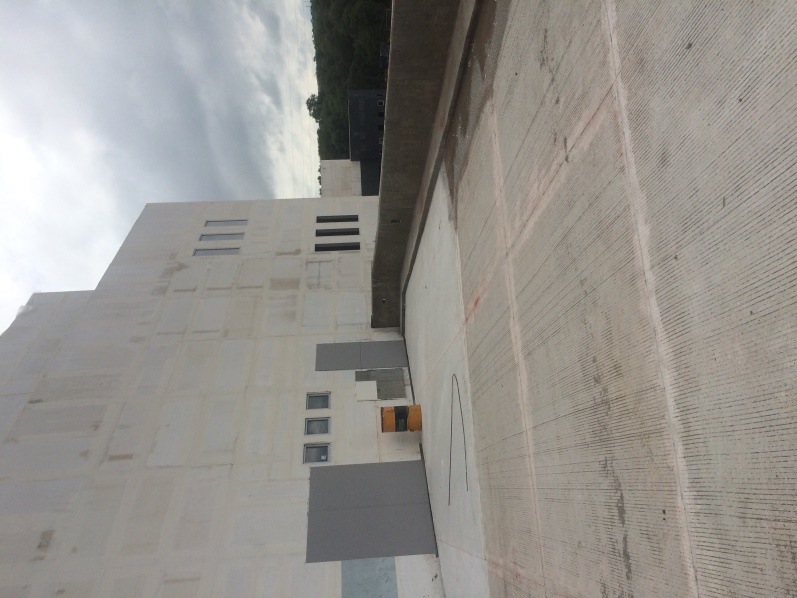 [Speaker Notes: IMSS NOGALES]
OBRAS
Instituto Mexicano del Seguro Social (IMSS)
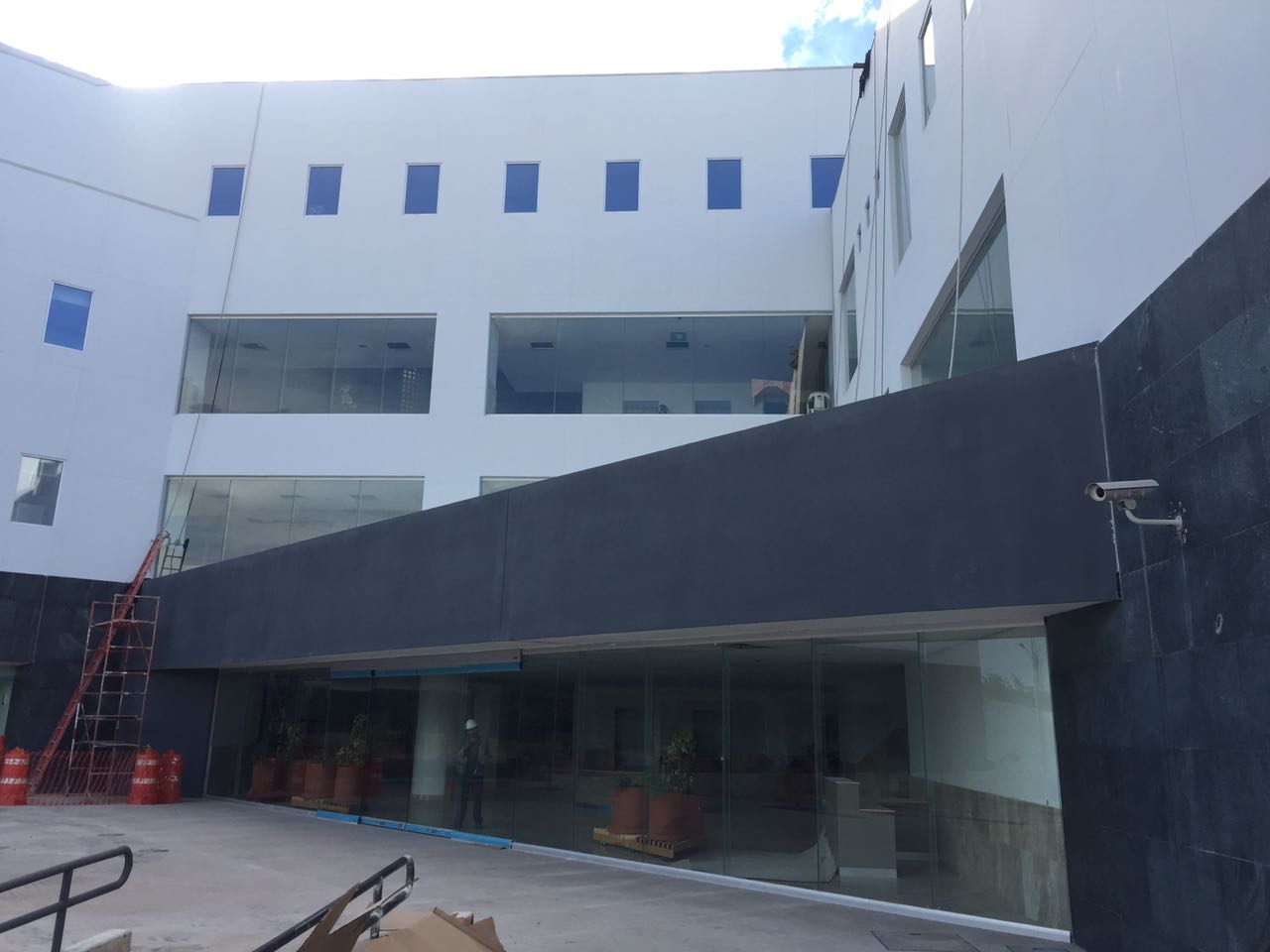 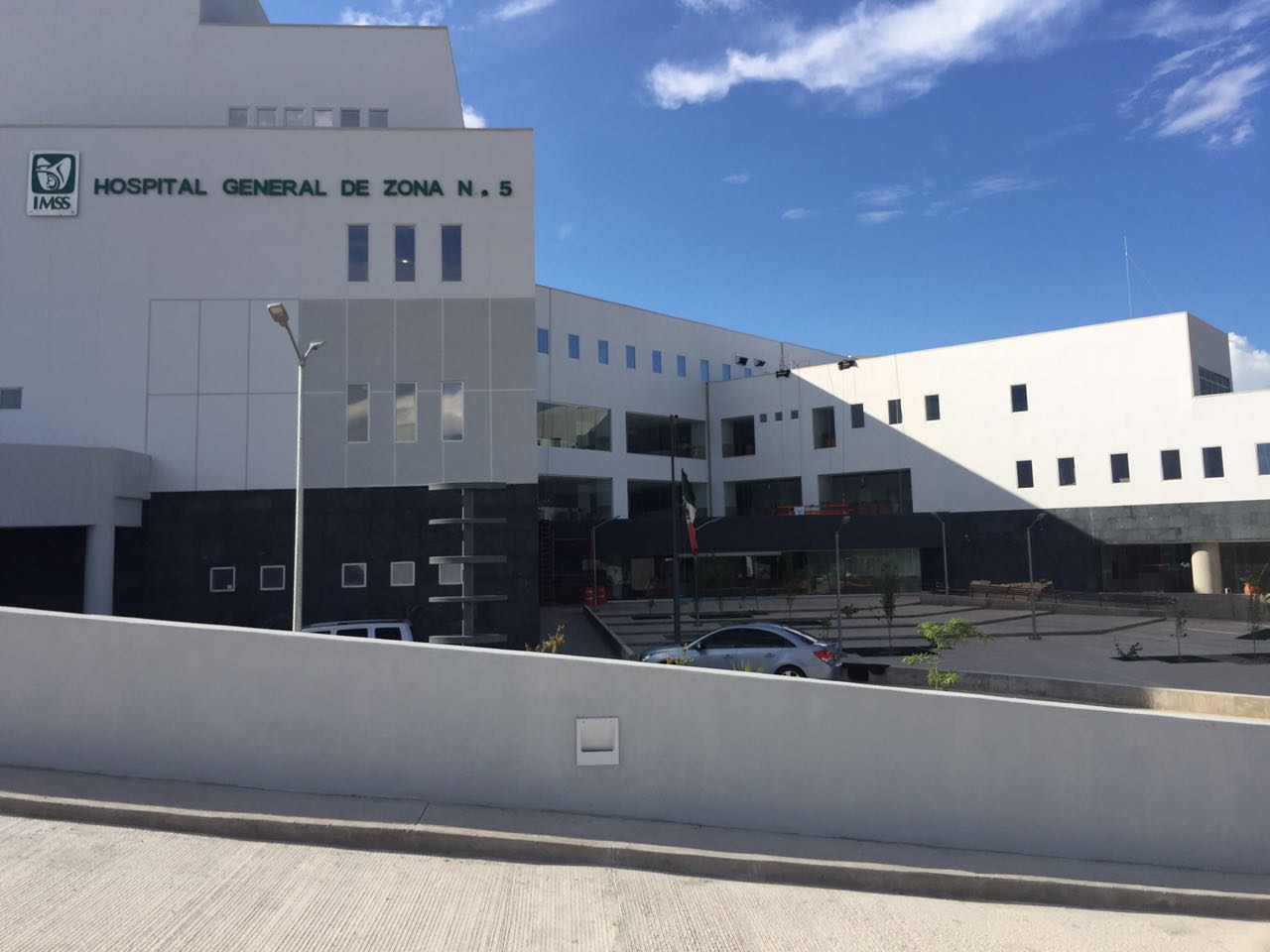 [Speaker Notes: IMSS NOGALES]
OBRAS
CRESON, Centro Regional  DE Formación Profesional Docente de Sonora
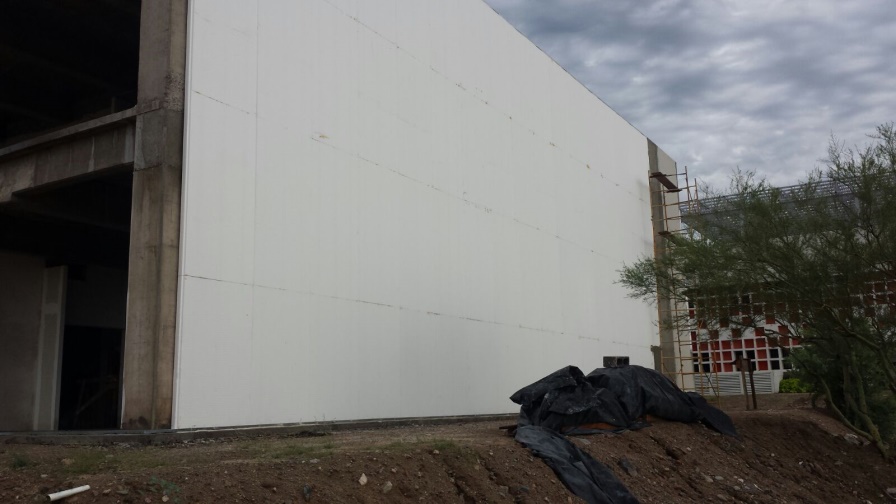 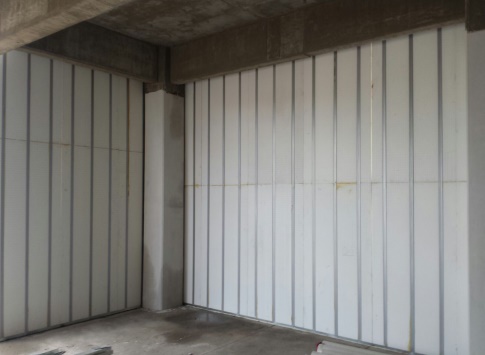 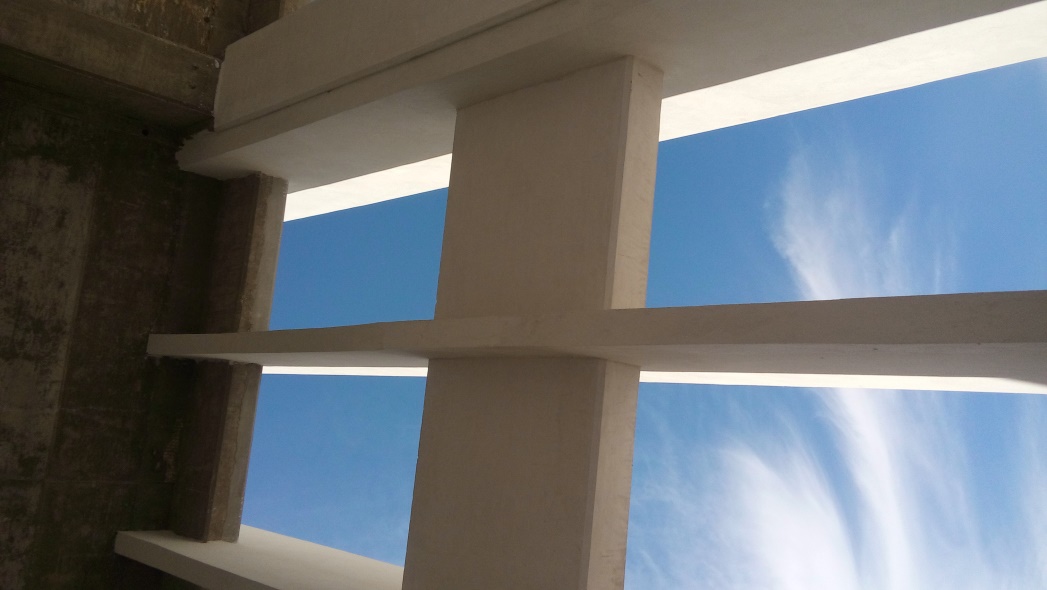 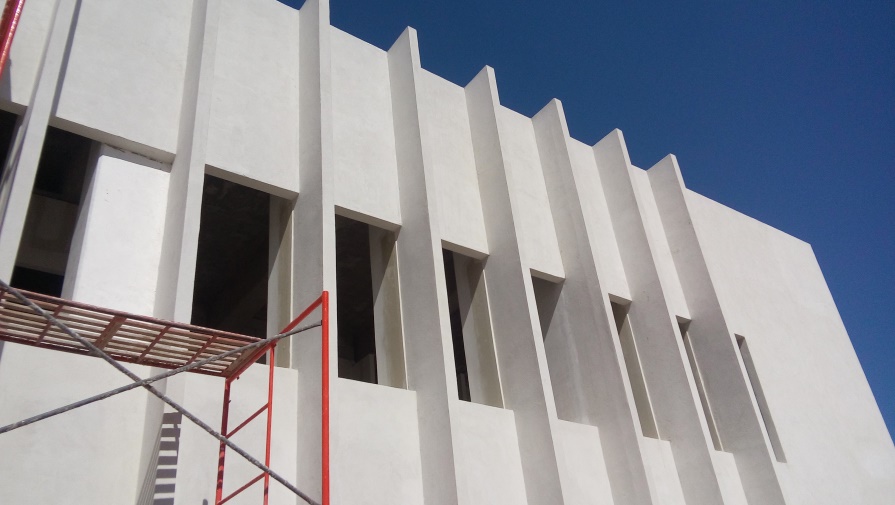 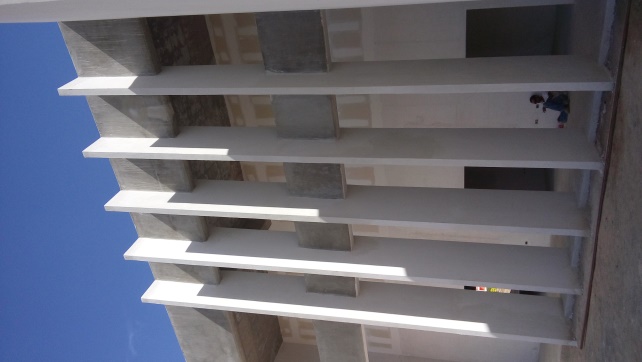 [Speaker Notes: IMSS NOGALES]
OBRAS
Aeropuerto  en Chihuahua
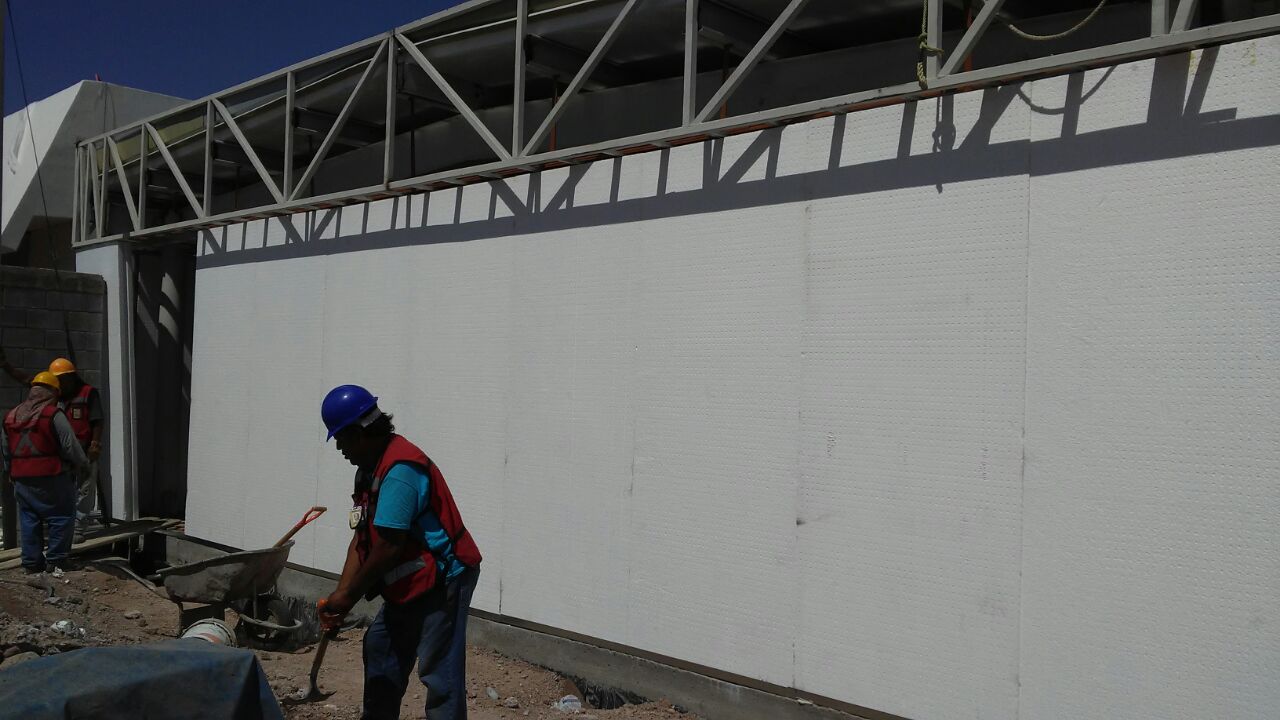 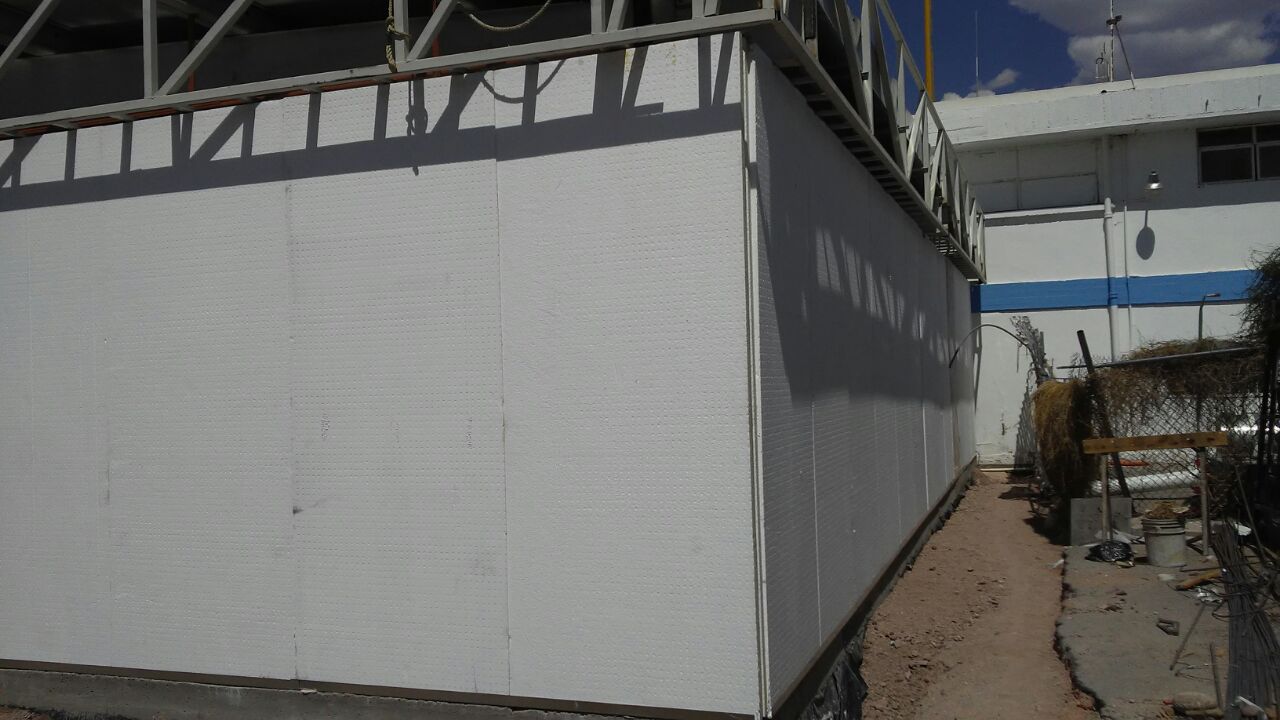 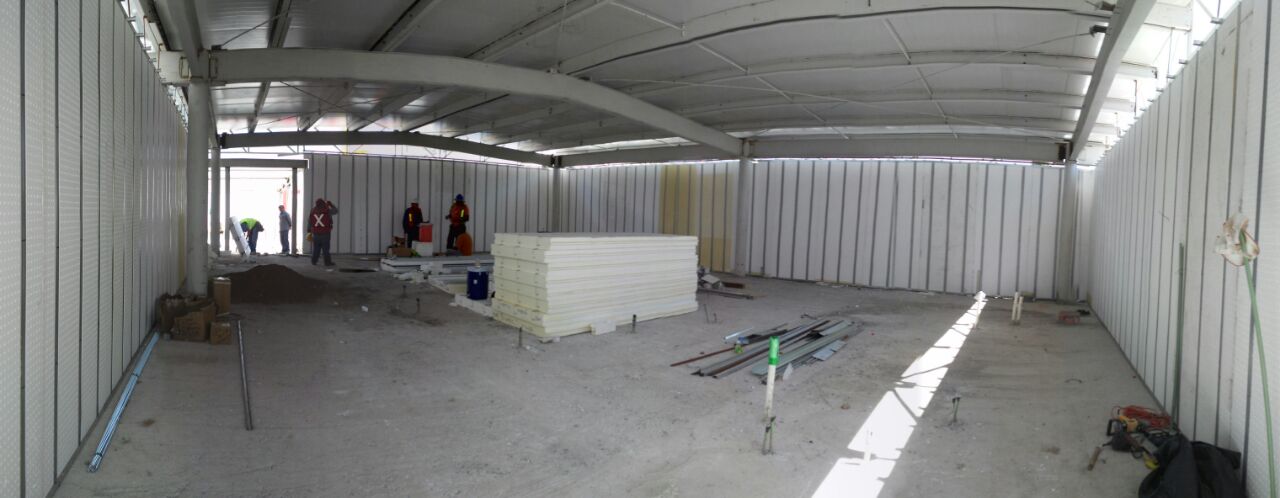 [Speaker Notes: SALA VIP
223.93 m2 Steelfoam 15cm
248.00 m2 Insulpanel Techo 4”]
OBRAS
NAVE CT INTERNATIONAL
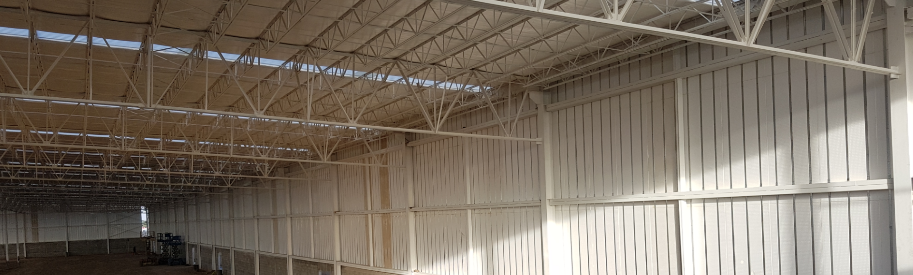 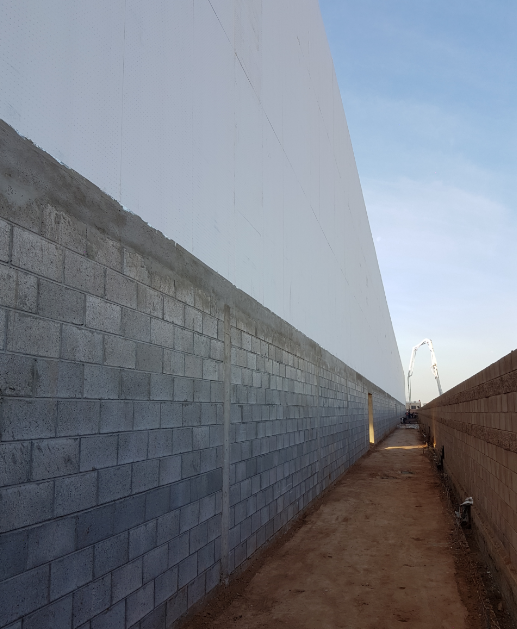 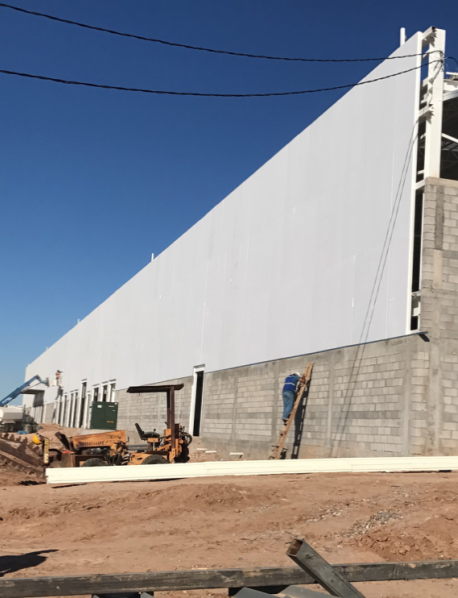 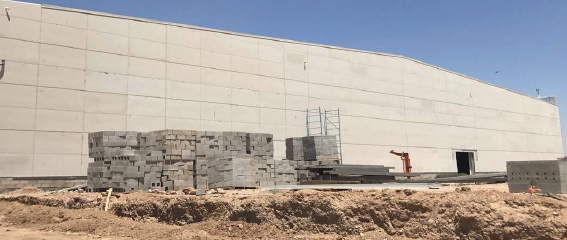 [Speaker Notes: 6,500 M2 (STEELFOAM 12 CM)
SQ TECH]
OBRAS
Agencia de Seguros
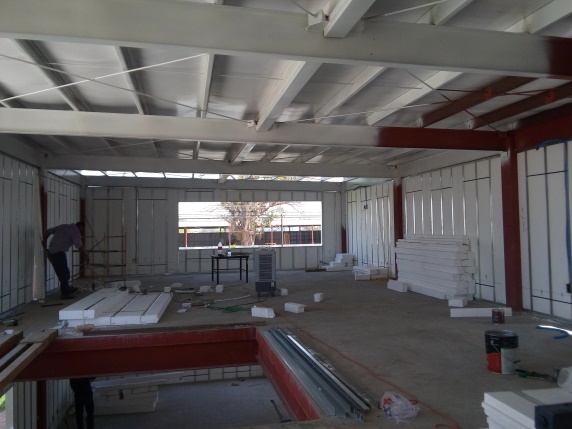 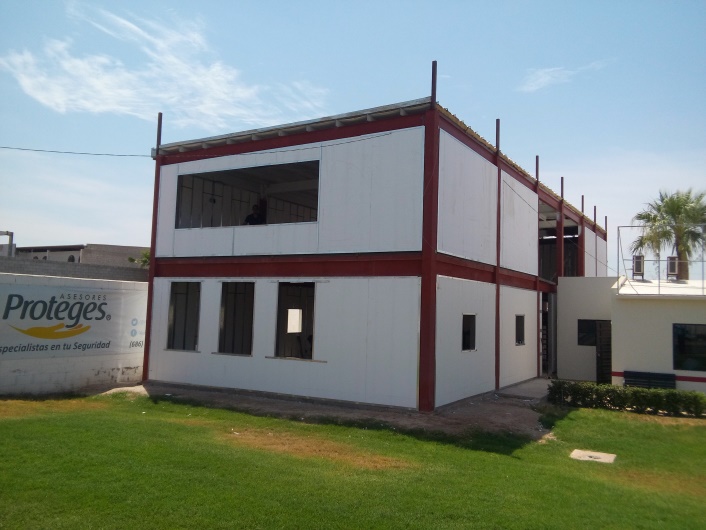 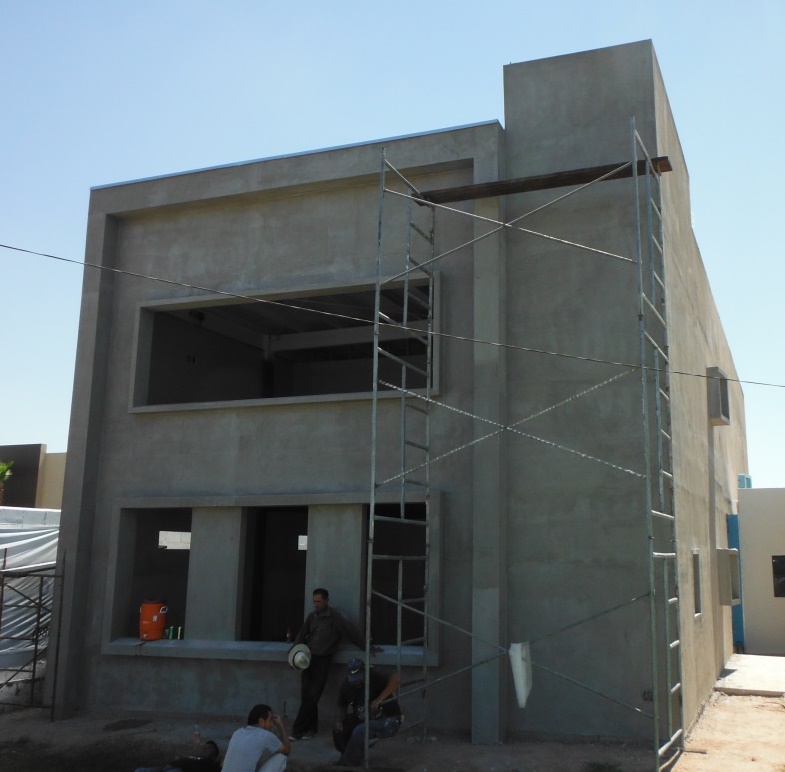 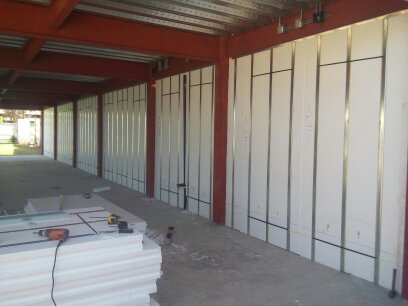 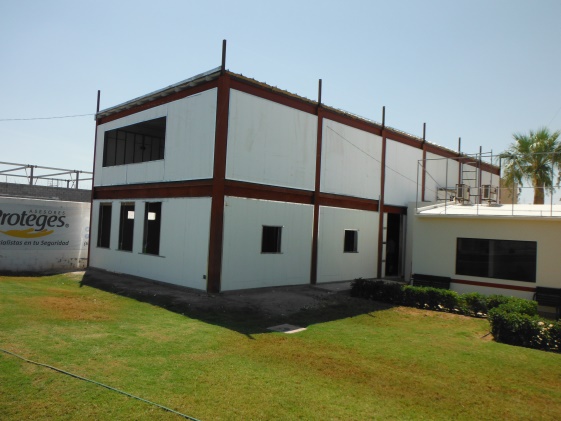 [Speaker Notes: Mexicali]
PROCESO DE INSTALACIÓN
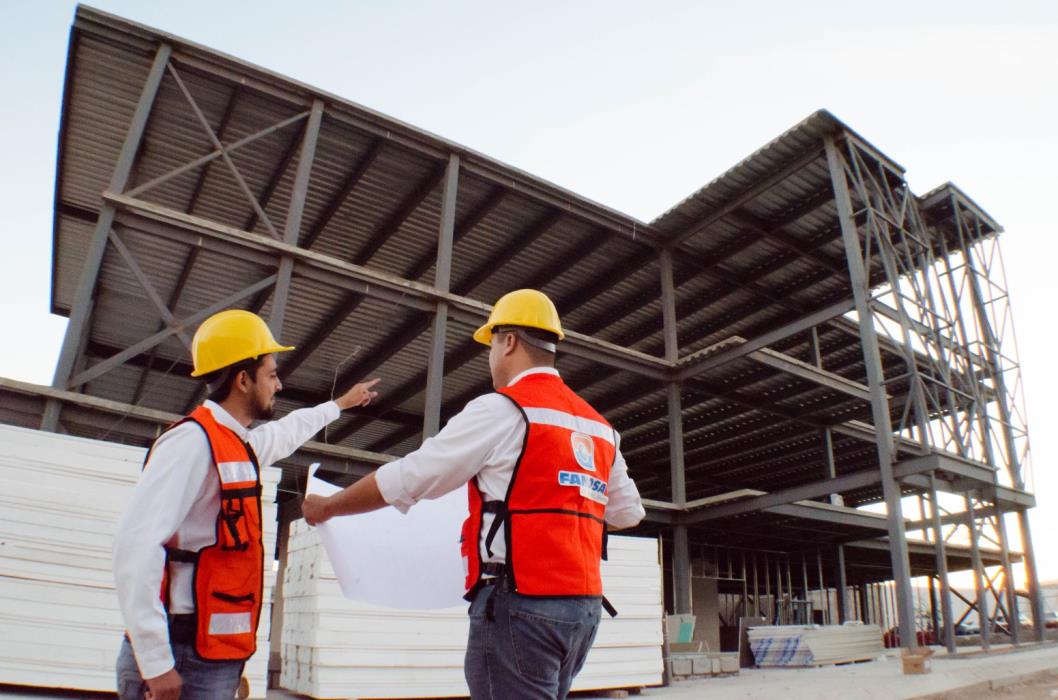 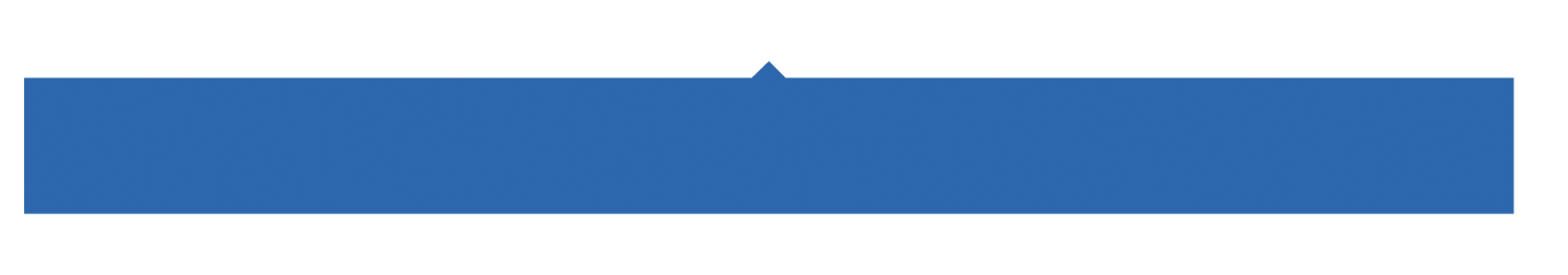 Respaldo del equipo de Asesoría Técnica.
PROCESO DE INSTALACIÓN
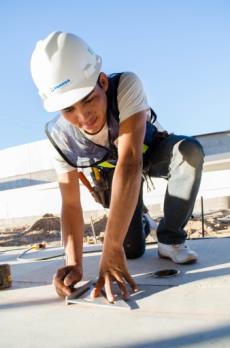 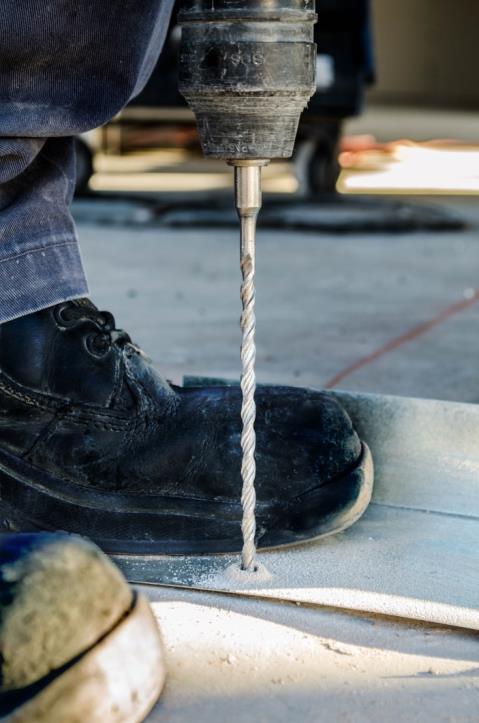 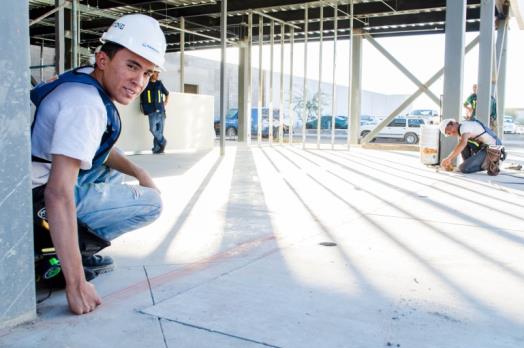 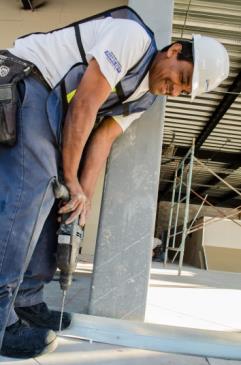 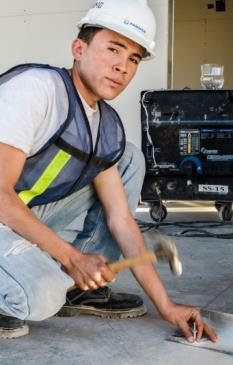 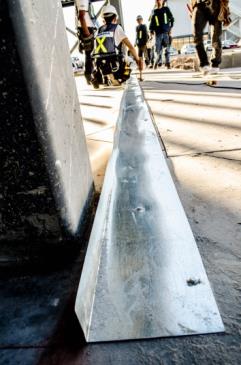 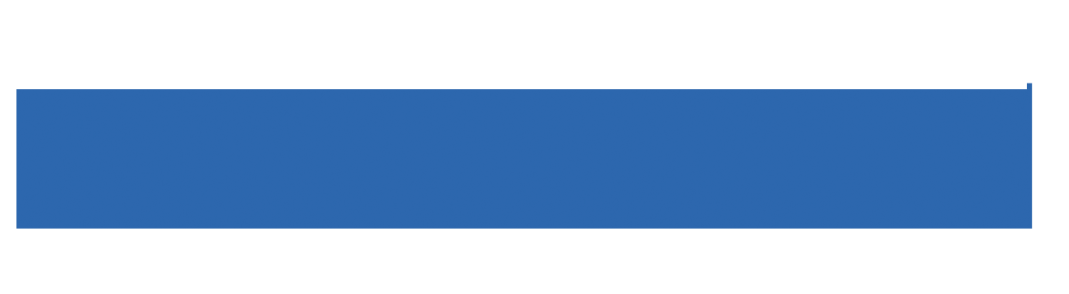 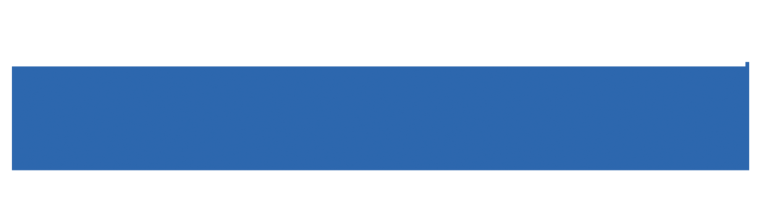 2 .COLOCACIÓN DE CANALES DE ARRASTRE 
 Y ÁNGULOS DE FIJACIÓN
1. TRAZO Y NIVELACIÓN
PROCESO DE INSTALACIÓN
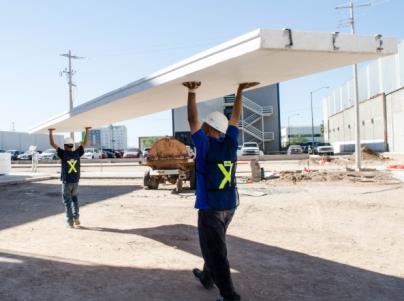 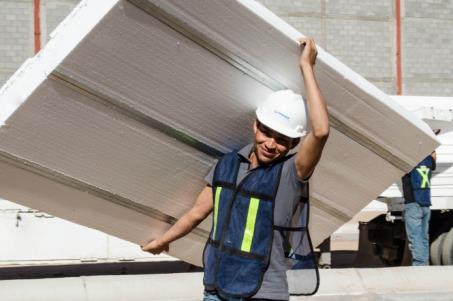 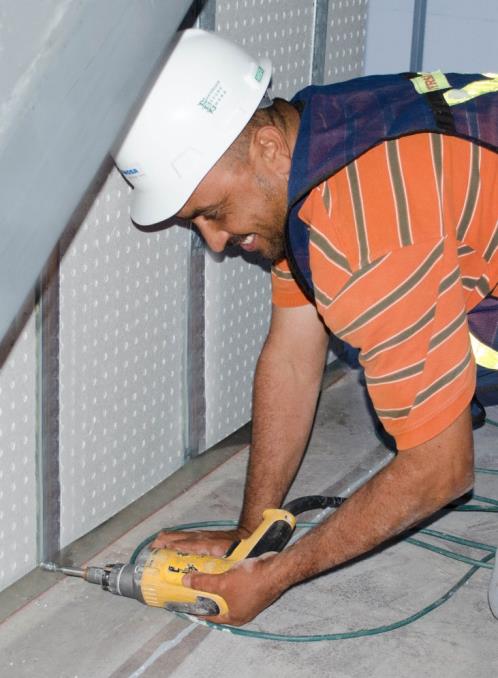 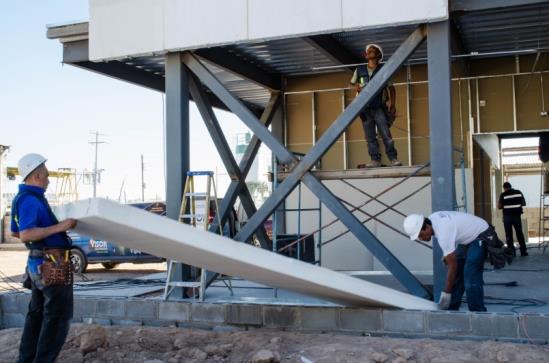 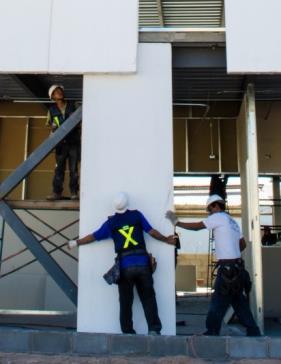 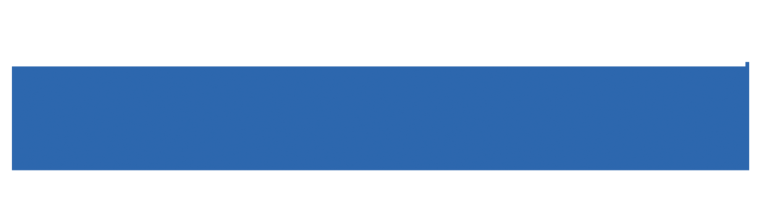 3. COLOCACIÓN DEL PANEL STEELFOAM FIJÁNDOLO EN CADA POSTE  
HACIA LOS ÁNGULOS Y CANALES DE ARRASTRE
PROCESO DE INSTALACIÓN
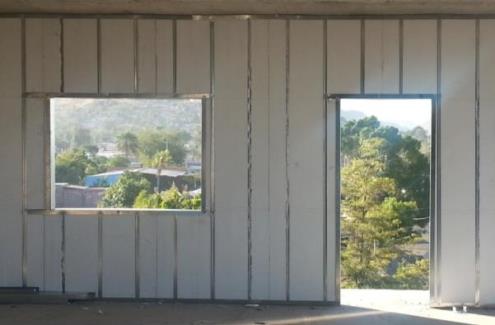 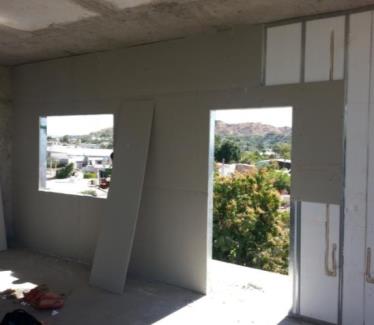 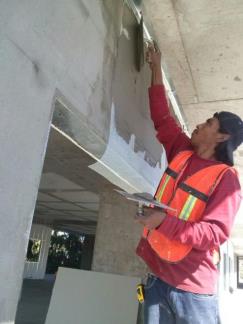 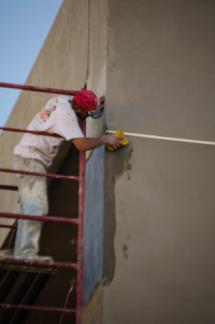 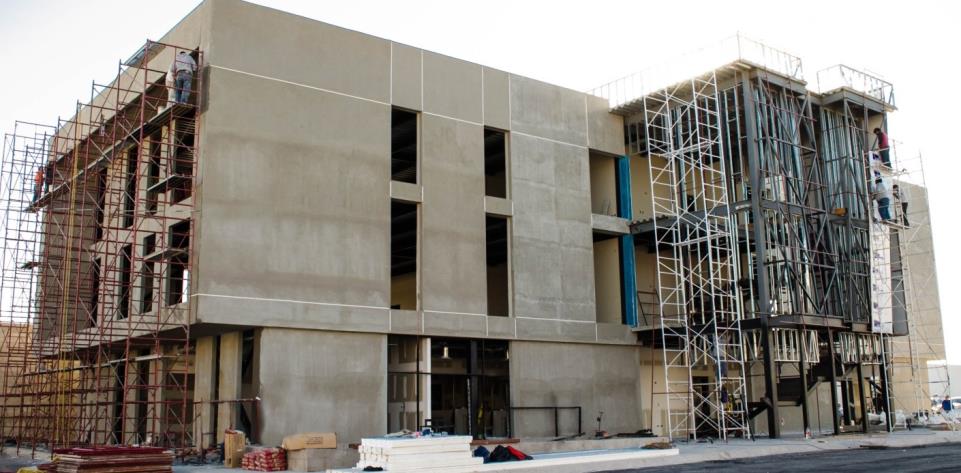 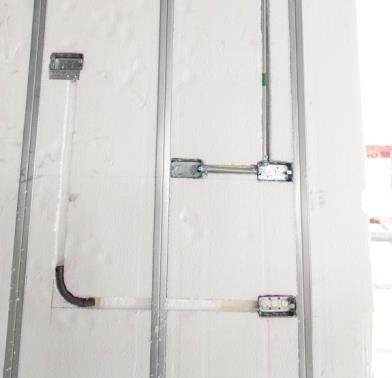 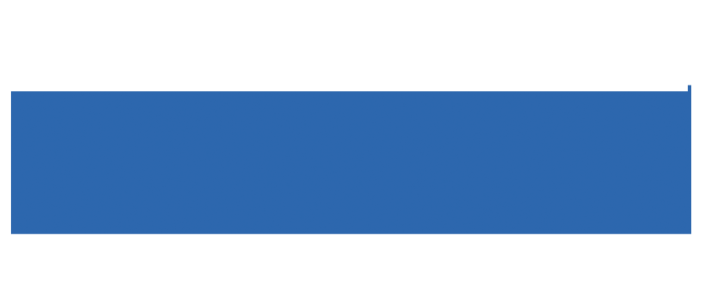 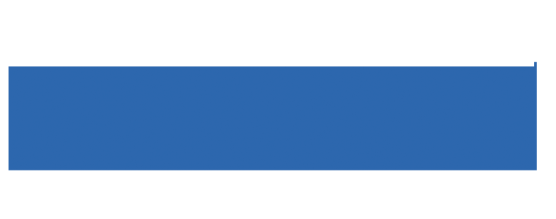 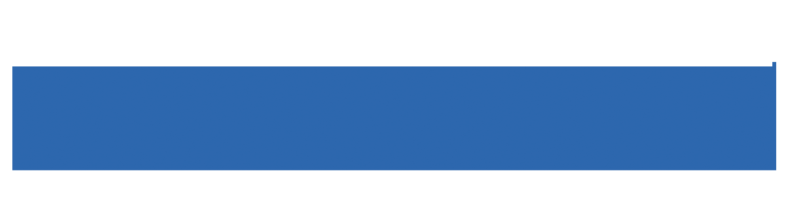 6 . COLOCACIÓN DE RECUBRIMIENTOS
 Y DETALLES : TABLAROCA Y BASECOAT
5 . INSTALACIONES HIDRO – SANITARIAS
4 . PUERTAS Y VENTANAS
MEMORIA DE CÁLCULO
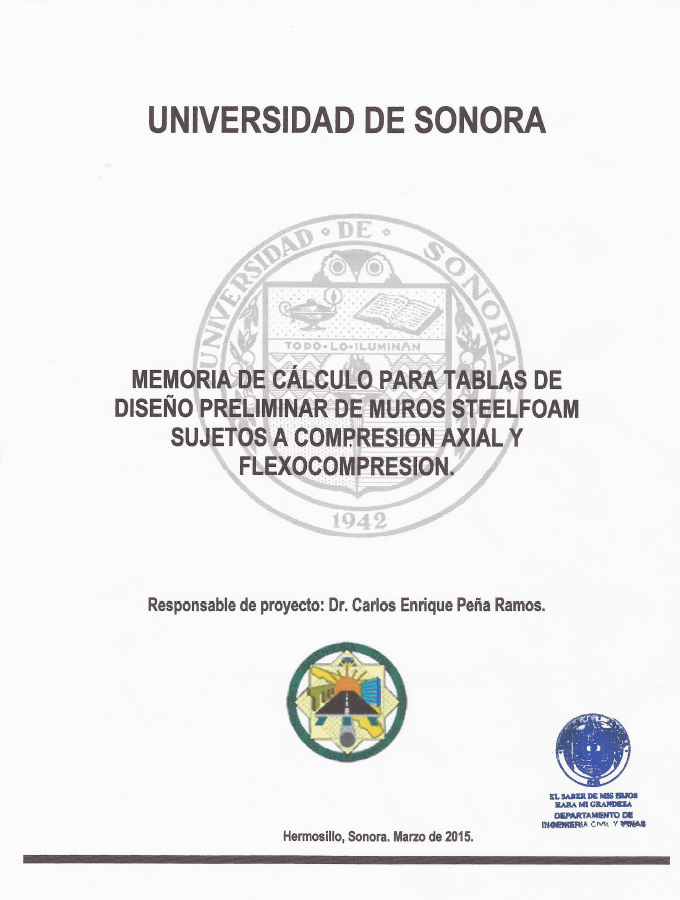 Tabla de Capacidad Estructural
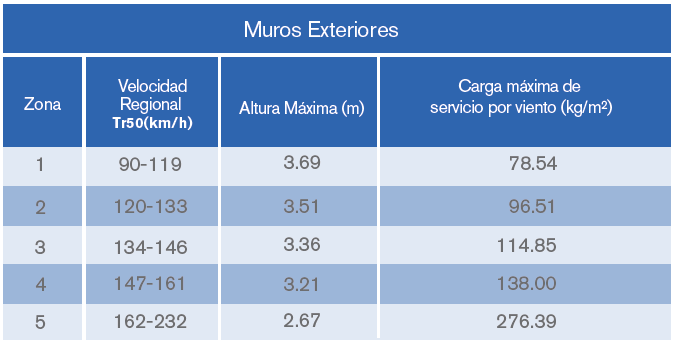 Separación máxima de apoyo
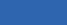 Panel con 3 postes de 4" x 2" calibre 20, con perforaciones @ 2‘. Combinación de carga de 0.9 de carga muerta de servicio y 1.0 de carga de viento. Peso de recubrimiento de 25kg/m
[Speaker Notes: Basado en el manual de diseño de obras Civiles. Diseño por Viento de la Comisión Federal de Electricidad (CFE 2008).]
Pruebas de carga
Prueba de carga STEELFOAM
Prueba de carga NOVIDESA
Manejo NOVIDESA
Manejo STEELFOAM
Unión de poste NOVIDESA
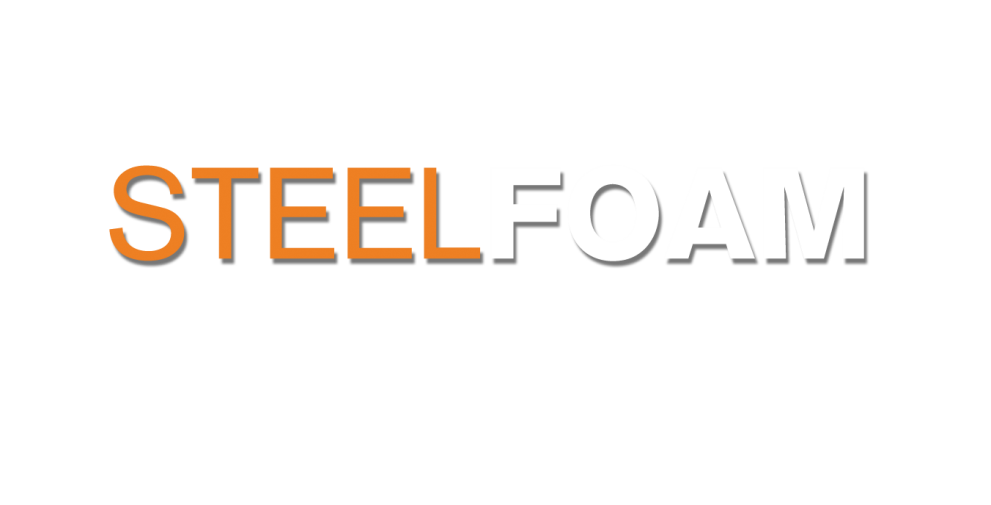 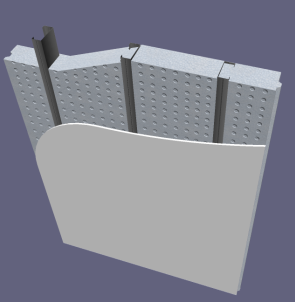 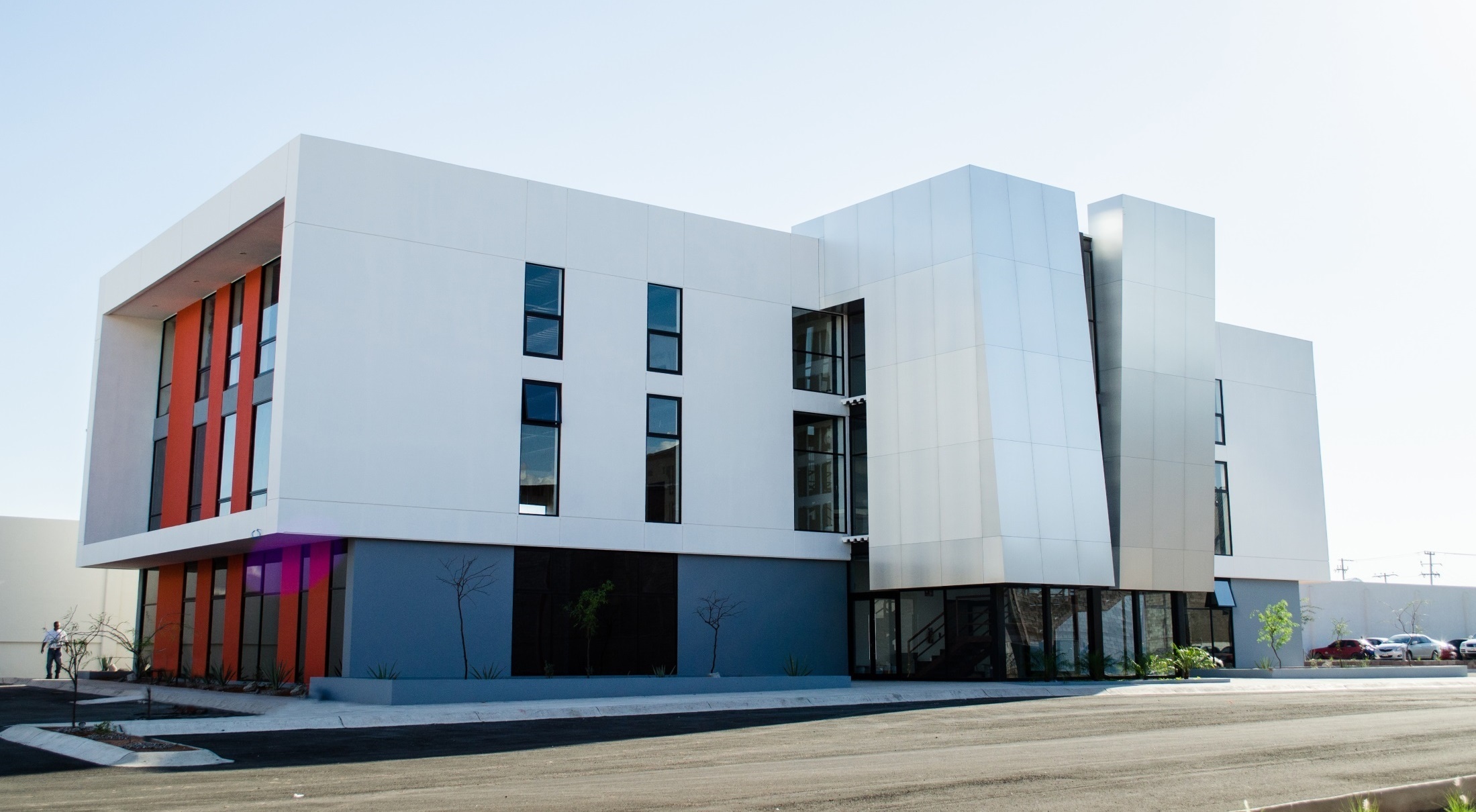